The Science of Great UI
Mark Miller
Chief Scientist
DevExpress

Twitter: @MillerMark
Email: markm@devexpress.com
Blog: devexpress.com/mark
1
SESSION CODE: #VOC208
Mark Miller
Chief Scientist
DevExpress
The Science of Great UI
(c) 2011 Microsoft. All rights reserved.
How Can We Fix This?
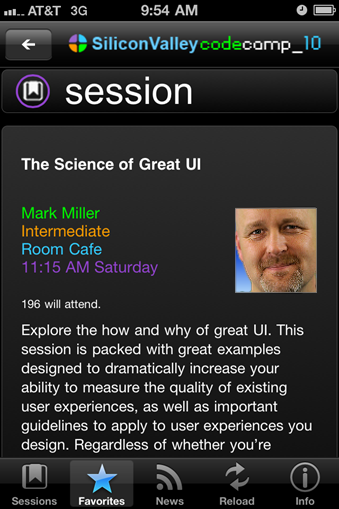 How Can We Fix This?
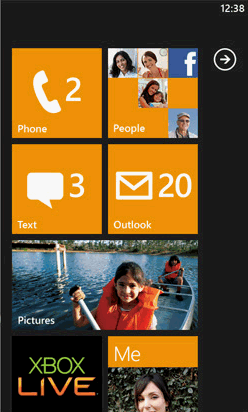 How Can We Fix This?
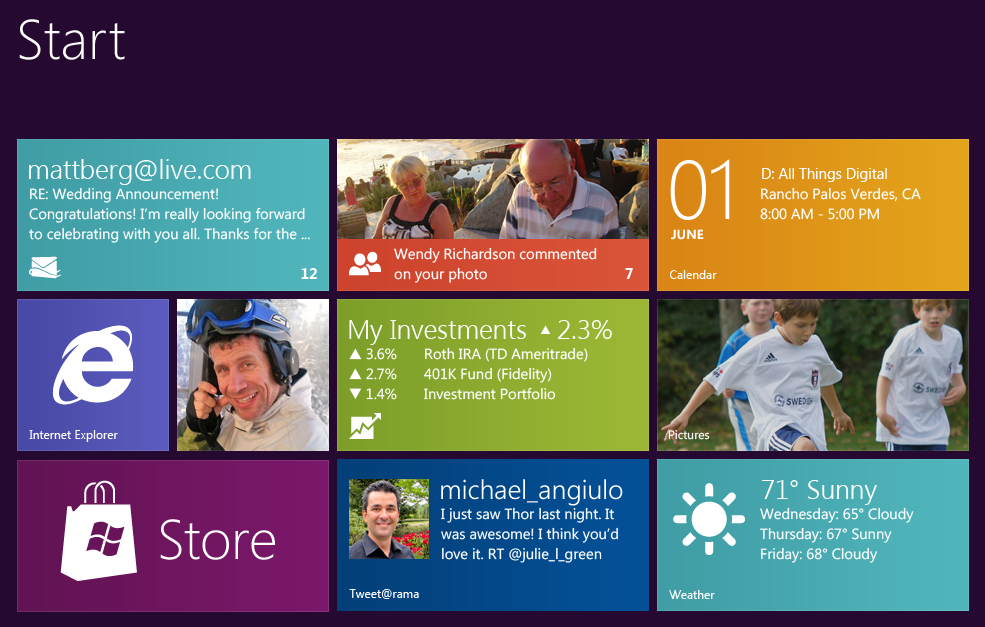 6
Why Should We Care About UI?
Small changes can make big difference
Customers can become:
Efficient
Productive
Satisfied
That can mean more money in your pocket
What Developers Say
“UI is subjective”
“I’m not an artist”
“We can’t fix the UI”
“Good UI is not worth the effort”
[Speaker Notes: Contrary to the popular myth, good UI is *not* subjective. Even if you’re not an artist, you can measure good UI using standard criteria. Knowing the “formula” to good UI is important; it allows us to identify problems in the presentation layer and also provides guidance in how to correct them. The only rationalization of a lame UI is “We don’t care about the user.”

This session is organized to follow these rationalizations.

We can’t fix the UI… – our application is too complex, or we’re already doing all we can.]
“UI is subjective.”
Measuring Quality…
Cost of Interaction
Mental
Physical
Time/effort to:
Finger travel
Keystrokes
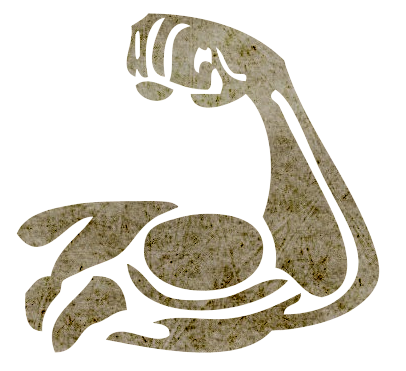 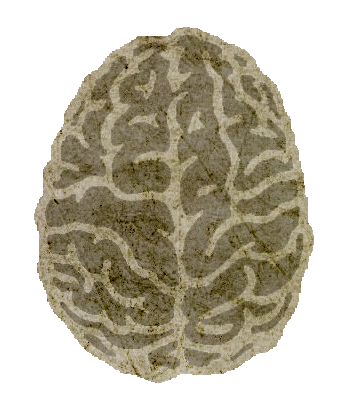 Finger taps
Understand
Mouse travel
Gestures
Recall
Mouse clicks
Filter
Gaze shift
Voice
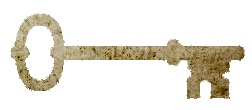 Emotional State
Example – Measuring Keystrokes
We could count keys pressed
However…
Some keys are easier to hit than others
Create a point scale based on difficulty?
Example – Measuring Keystrokes
Examples
Measuring Mouse Interaction
Pixels dragged
Number of clicks
Button duration down (as in a drag)
Mouse Travel Distance
Measured in pixels
Example: Breaking on exceptions
When debugging, it usually goes like this…
No clue on the shortcut, so I grab the mouse
Click on Debug menu, then click “Exceptions…”
Then I’m faced with the following…
Example: MouseTravelDistance
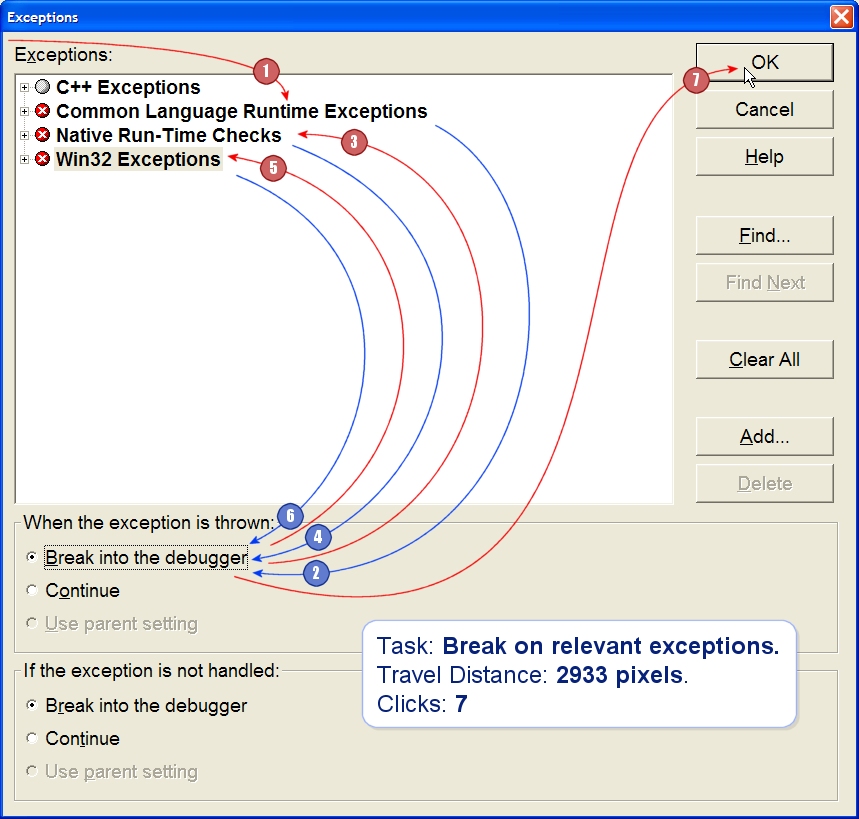 [Speaker Notes: This the minimum travel distance, gathered by measuring straight lines between click points. Actual travel distance will be greater. Making your customers run mouse marathons will stress them out.]
Mouse & Keyboard
Both driven by the hands
Difficult to use both fully simultaneously
As a result, there are transitions…
16
Where are the Hands?
On the keyboard and/or mouse
Home keys
Home keys + extended navigation keys
Home keys + numeric keypad
Home keys + mouse
Transitional cost
Reaching for the mouse
Returning hand to the keyboard
[Speaker Notes: Demo – pasting from an HTML page in a new email in Outlook. Shortcut discoverability at that point requires the MOUSE.]
Transitions…
Demonstration
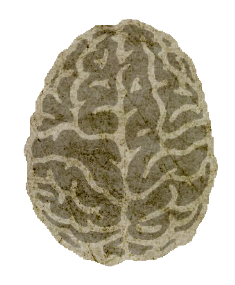 [Speaker Notes: Demo 1: In Outlook, create a new email. Grab some formatted text from a web site and paste it into the email. Press the Ctrl key, and show how there is no apparent way to select the paste option.]
Physical Effort – Precision and Path
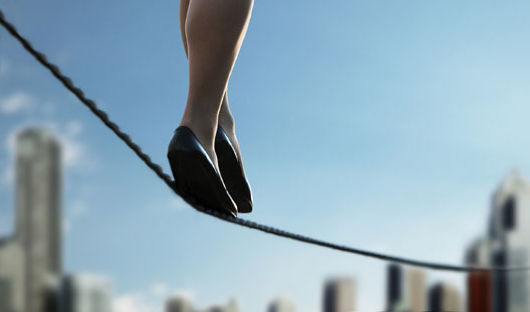 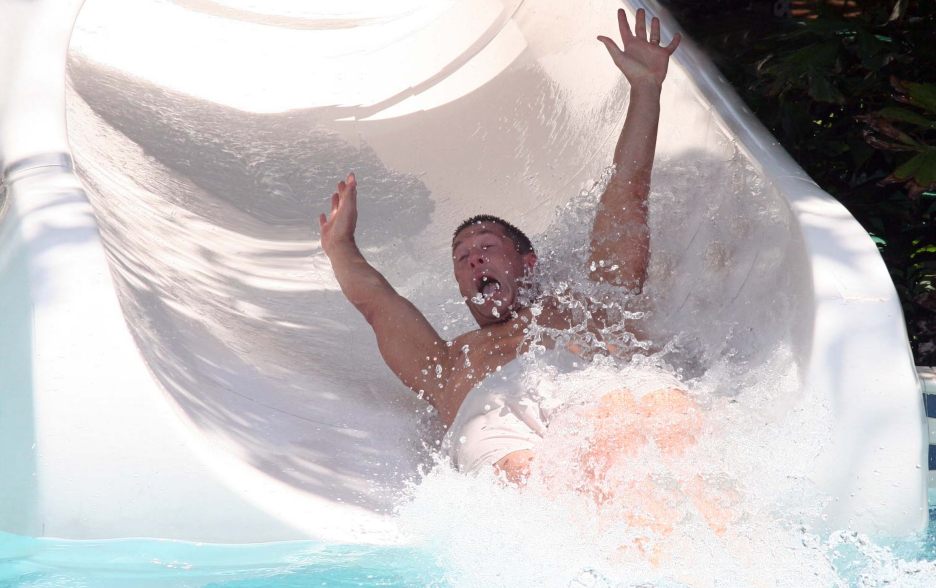 19
Key Concept - Path
Actions taken to perform a task
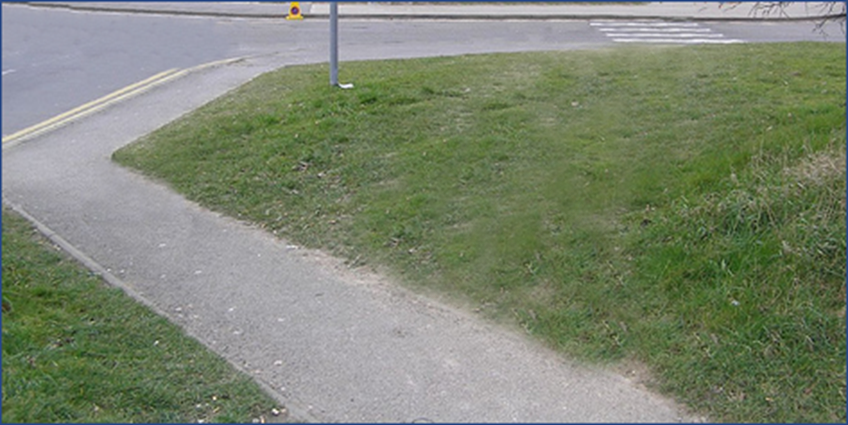 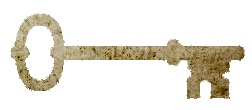 20
Key Concept - Path
Actions taken to perform a task
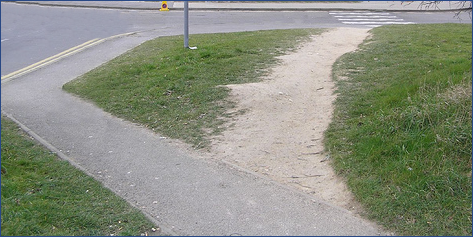 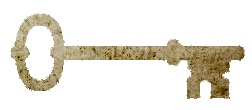 21
Path
Attributes
Length – how many steps/duration
Width – the precision required for each step
What do users want?
Users want a short & wide path.
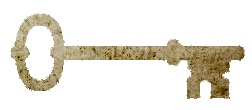 22
Path to Selecting Fuel
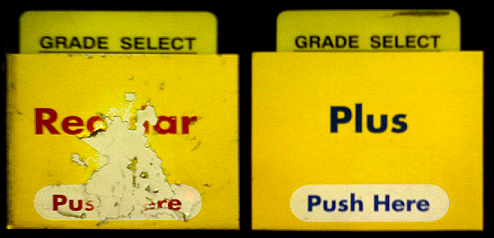 [Speaker Notes: Show Ribbon (larger buttons for more frequent items)
Show thin Splitter for in Windows Explorer.]
Path to the Casino
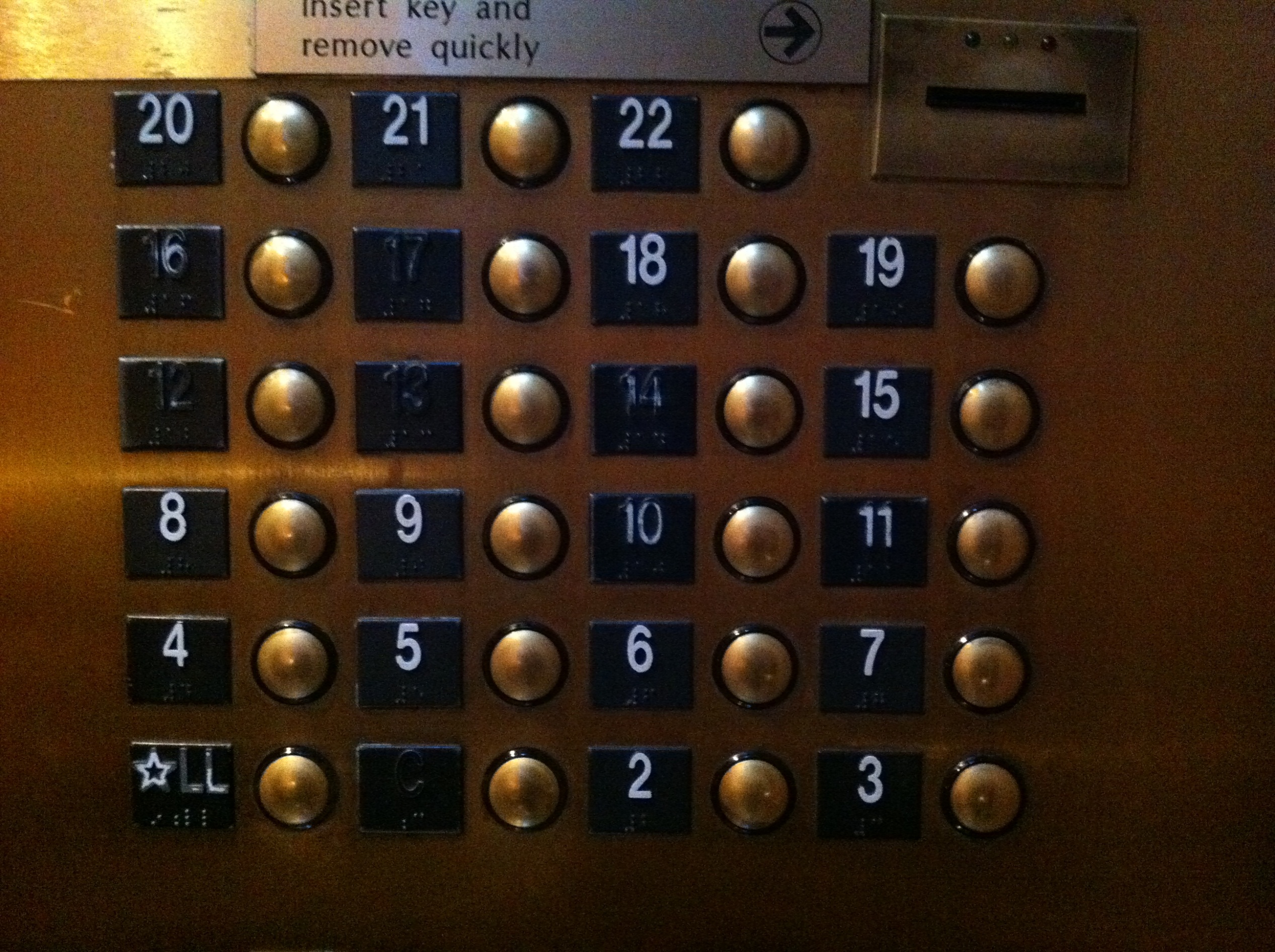 [Speaker Notes: Show Ribbon (larger buttons for more frequent items)
Show thin Splitter for in Windows Explorer.]
Path…
DemonstrationIntellisense, Auto-correct & the Splitter
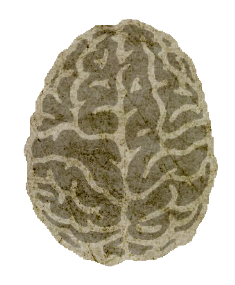 [Speaker Notes: Demo 1: Misspelling in word (type “mispelling“ in Word).
Demo 2: Show thin Splitter in Windows Explorer.]
Brain Suckers
Awkward key combos, excessive steps
Is the user facing simplicity or complexity?
Distractions, user mistakes (e.g., misspelling, syntax)
Narrow/wide path?
Hunting for functionality
Are features easily discoverable?
Tedium
Is the user wading through noise or sailing through clarity?
Stacked UIs
Is the user interface stacked or flat?
Orienteering costs
Stupid user tricks just to get around?
Variance from user model
Is the presentation familiar or foreign?
Key Concept - User Model
It’s what the user expects
Often based on a familiar item in the physical world
Example: A checkbook
Sometimes computer history is convention
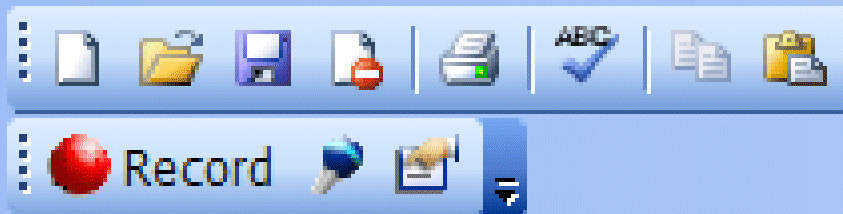 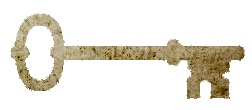 Sucking Brain Power…
Demonstration
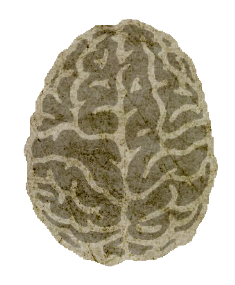 [Speaker Notes: Demo 1: Try to find an event in Visual Studio inside Program.cs of the ComboBox program. Notice the physical and mental effort required to wade through the noise. The tiny window increases the precision necessary to get the event into view. The path is long and precise.
Demo 2: What’s the shortcut to Encapsulate a Field? Try to encapsulate the field using keyboard shortcuts in FrmComboListComparison.cs.]
Sucking Brain Power
When software sucks on customer brains:
Reduces ability to focus
Decreases productivity
Increases stress / tension
Provokes a negative emotional response
Frustration  Rage
Is UI Really Subjective?
UI effectiveness can be measured;
Lots of criteria to choose from:
Physical effort
Mental effort
Other goals (e.g., orders placed on a web site)…
So...
    If we can measure UI, we can compare;
    If we can compare, we can pick a winner;
	=> Great UI is not subjective.
Takeaways
Strong Correlations:
Noise
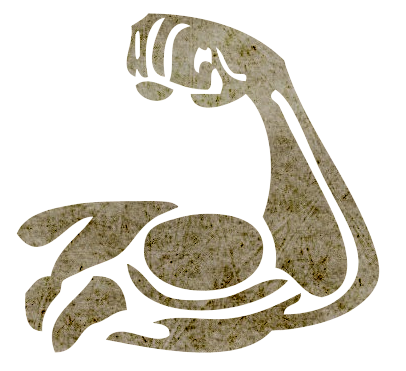 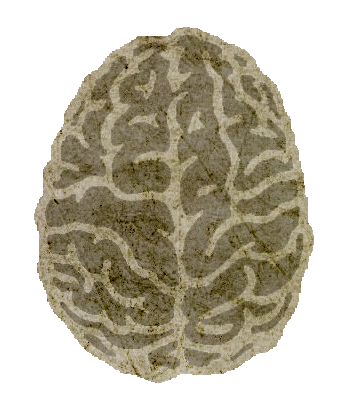 Precision
Steps
Mental effort
Physical effort
As interfaces evolve, this is likely to remain true.
31
[Speaker Notes: Noise: Mental – must filter. Physical – more data to physically move past.
Precision: Mental – more effort. Physical – more muscle strain and time exerting.
Steps: Mental – more to keep track of. Physical – more movement.
Big takeaway: The rules you learn in this session should be applicable for existing as well as future UIs.]
Interactions
Navigating Big Data
Working with Layers
The Trouble with ComboBoxes
Discoverability
32
Interactions
Documents and Views
Showing Big Data (in a tiny window)
Navigating Big Data
Working with Layers
Why the ComboBox Must Die
Discoverability
33
Documents and Views
Document
The data to present and explore
View
A perspective into the document
Caret
Marks the insertion point for text
Cursor/Selection
Marks a selected item or range of data
34
Showing Big Data
It’s essentially a scaling problem
Lots of information
Small window to that information
35
[Speaker Notes: Filtering positively impacts performance and can reduce noise.
Demo – Google maps.]
Showing Big Data - Strategies
Crop
Scrollbars
Scale
Aspect ratio lock
Zoom
Combination of Scaling + Scrollbars
Filter
Show more relevant details
Filtering UI
36
[Speaker Notes: Filtering positively impacts performance and can reduce noise.]
Showing Big Data…
Demonstration – Google Maps
[Speaker Notes: Demo 1: Show Google Maps. Talk about how there’s a massive amount of data but we’re only seeing a small (yet relevant) portion of that data.]
Navigation
Change the view over time
Restore previous/subsequent views
Highlight interesting data
Bookmark interesting views
Move interesting data into view (e.g. “Find”)
Move through related sibling views
Drill into and out of child views
Asynchronous scrolling – don’t do this!
38
Let’s play a game…
It’s called: “Find the caret”
Demonstration
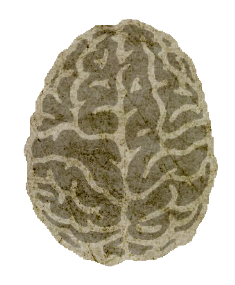 [Speaker Notes: Prep: disable DevExpress | Options | Navigation | Markers | Locator Beacons.
Open]
Highlighting Interesting Data
Demonstration
[Speaker Notes: Demo 1: Find in Chrome]
Bookmarking Views
Demonstration
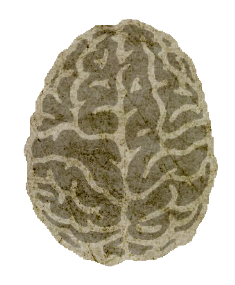 [Speaker Notes: Demo 1: Show bookmarks in Visual Studio]
Drilling In & Popping Out
Demonstration
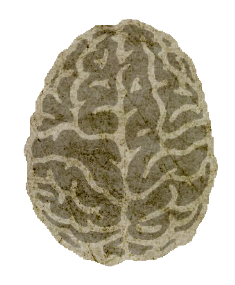 [Speaker Notes: Demo 1: Jump to Definition in Visual Studio]
Asynchronous Scrolling
Demonstration
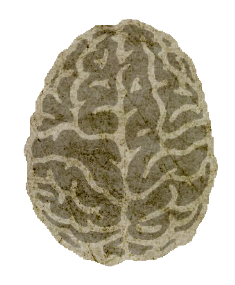 [Speaker Notes: Demo 1: Scrolling in Microsoft Outlook]
Layered Interactions
Challenges
Relevant background data can be obscured
User may need to disassemble layers to finish task
44
Working with Layers
Demonstration
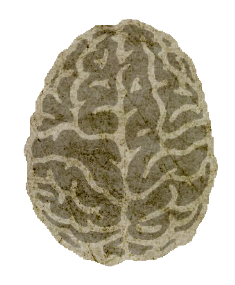 [Speaker Notes: Demo 1: Find in Notepad, VS, and Excel]
The Trouble with ComboBoxes
Advantages
Small screen footprint
Disadvantages
Requires a precise click before user can:
Scan list
Find item to click
Move mouse to item
Scrolls in a constant velocity
List window is often too small
46
Combo Box Click - Path
This box from Office 2010 – is 14x22:  
That’s 308 total pixels. 
2500 of those fit on a 1024x768 monitor.
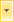 47
Combo Boxes
Demonstration
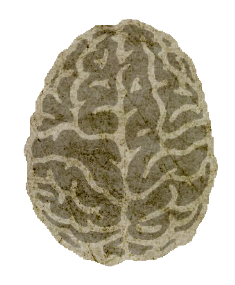 [Speaker Notes: Demo 1: Run the ComboBoxes demo program from the Science of Great UI solution.
Demo 2: Show ComboBoxes on the iPhone – in Safari, browse to is.gd/GeorgeTill]
49
Human Interface Devices
50
Key Concept - Discoverability
Ease of discovery
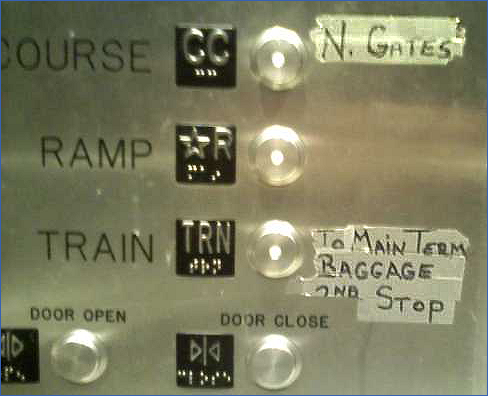 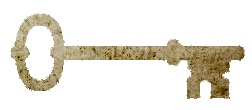 51
[Speaker Notes: Why is discoverability important? Because a lot of people trying to catch their plane are pressing the “R” button to get the ramp, and it’s clearly pissing off someone who works at Seatac.]
Key Concept - Discoverability
Ease of discovery
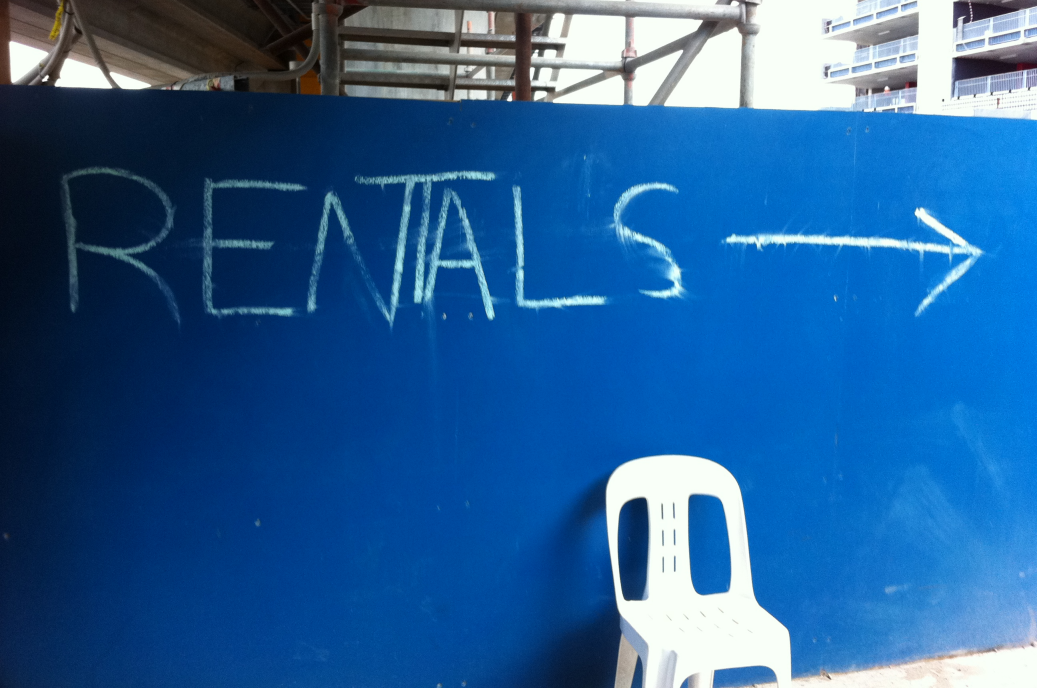 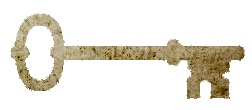 52
[Speaker Notes: Why is discoverability important? Because a lot of people trying to catch their plane are pressing the “R” button to get the ramp, and it’s clearly pissing off someone who works at Seatac.]
Is Discoverability Important?
From the New York Times, 29 Dec 2010:
“In Missouri… 76 patients were over-radiated because a medical physicist did not realize that the smaller radiation beam used in radiosurgery had to be calibrated differently than the larger beam...”“Last year, [the software company responsible] promised to devise… a decidedly low-tech solution: a decal to stick on the machines, warning operators to be extra careful in setting the radiation field.”
We’re talking about software, kids.
53
Discoverability
Initial discovery
Remove barriers to the very first try
Retention
Memorable path
Repetition
54
Keystroke Binding Observation
App complexity leads to binding complexity
Example:
Ctrl+K, Ctrl+C to comment code in VS
Unfortunately, user burden increases
Users must allocate memory for the keys
Makes the learning curve steeper
Distracts from the task at hand
Unnecessarily complex
[Speaker Notes: As application complexity increases, so too do to the key bindings.]
Keystroke Binding Observation
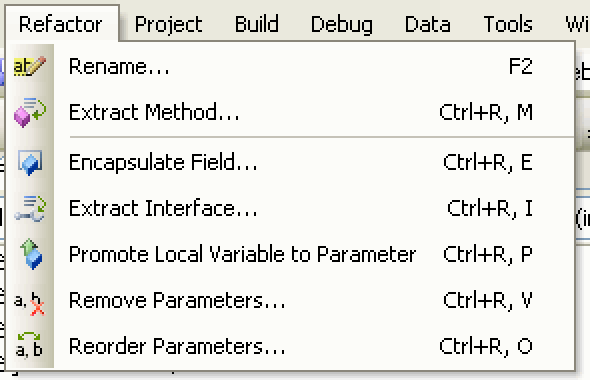 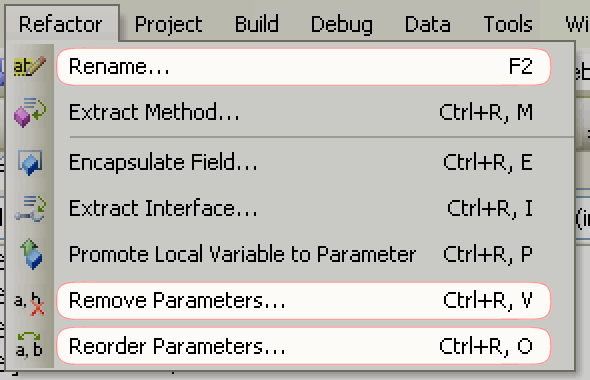 Discoverability – Shortcuts
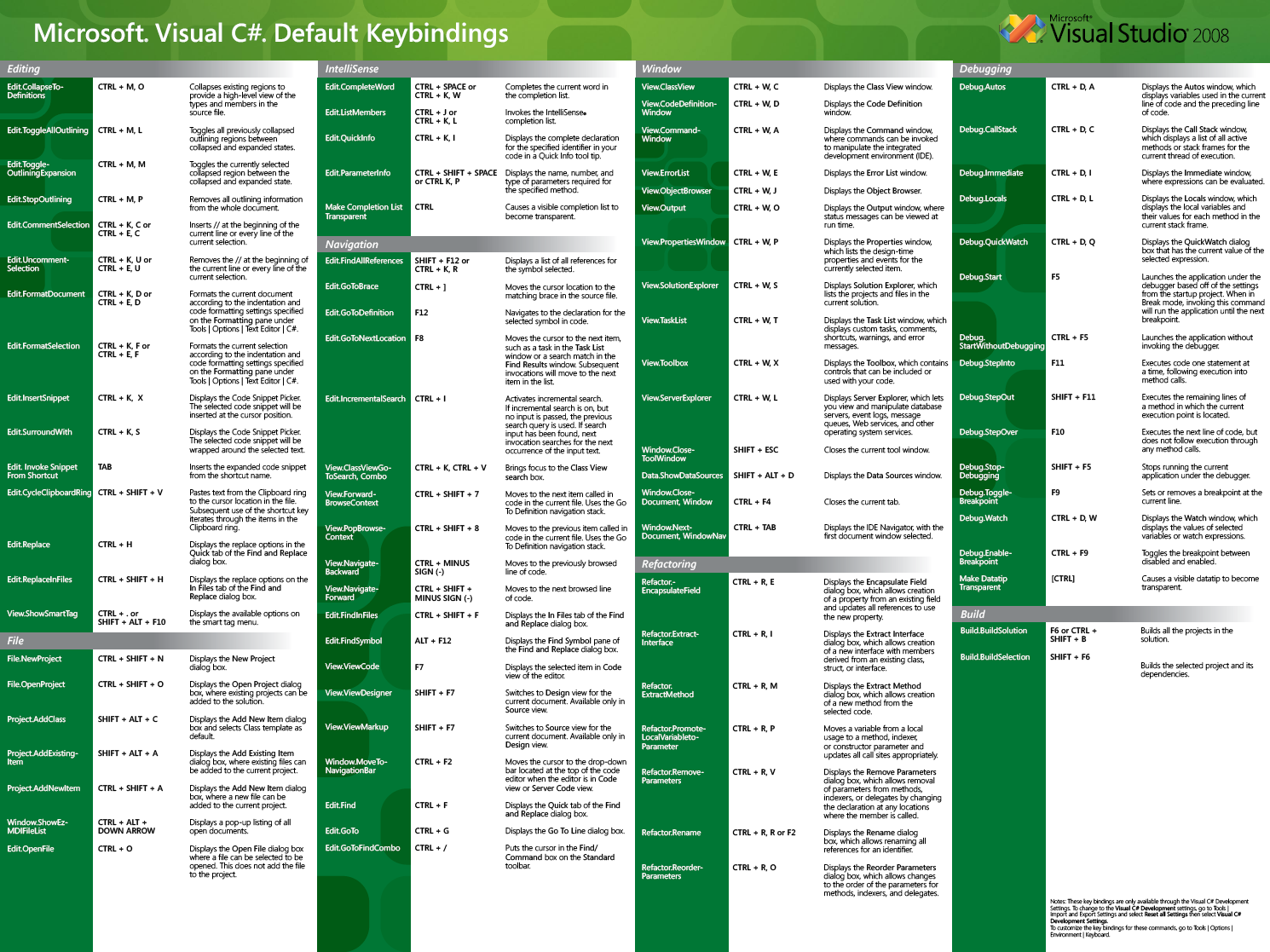 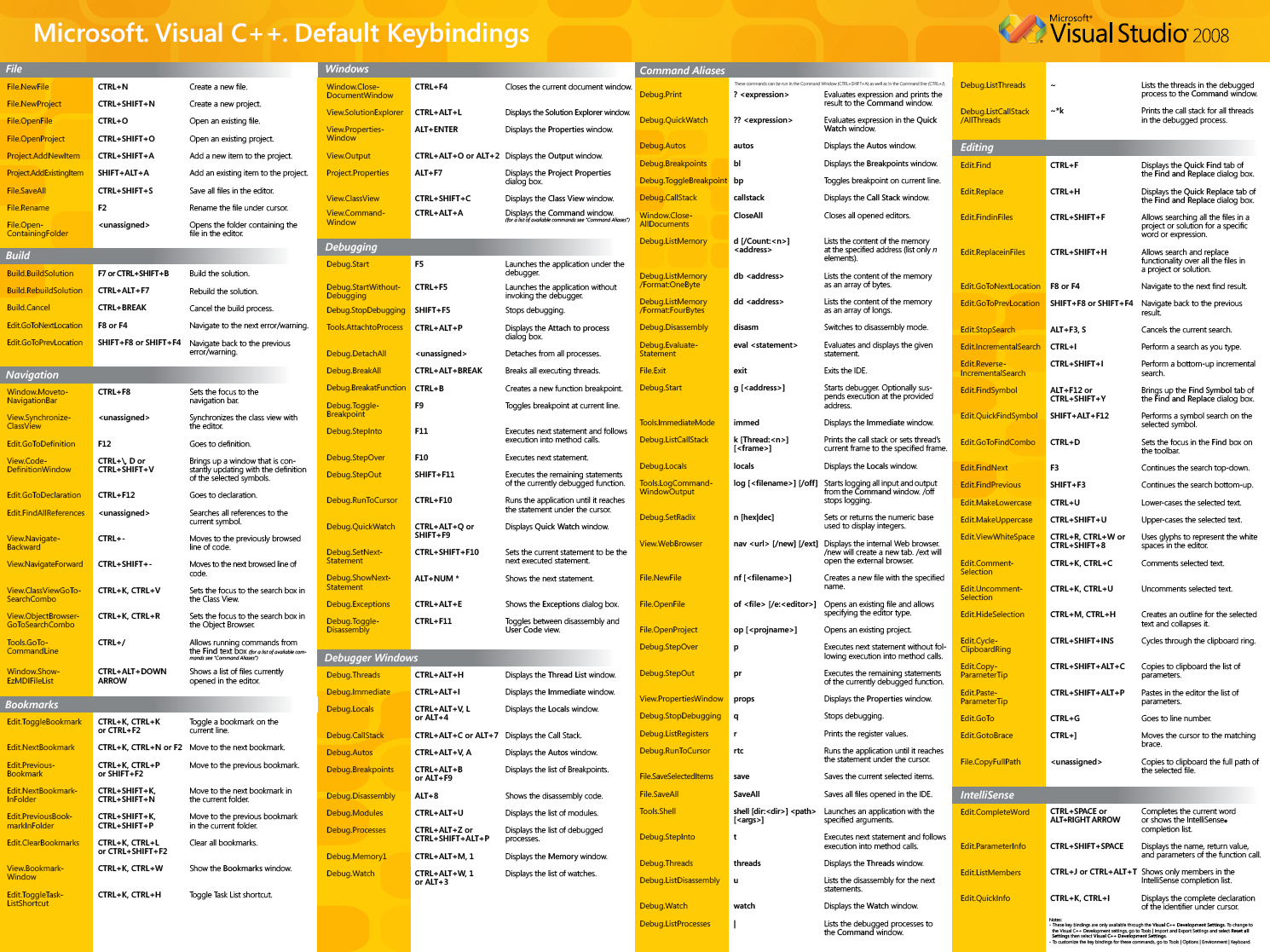 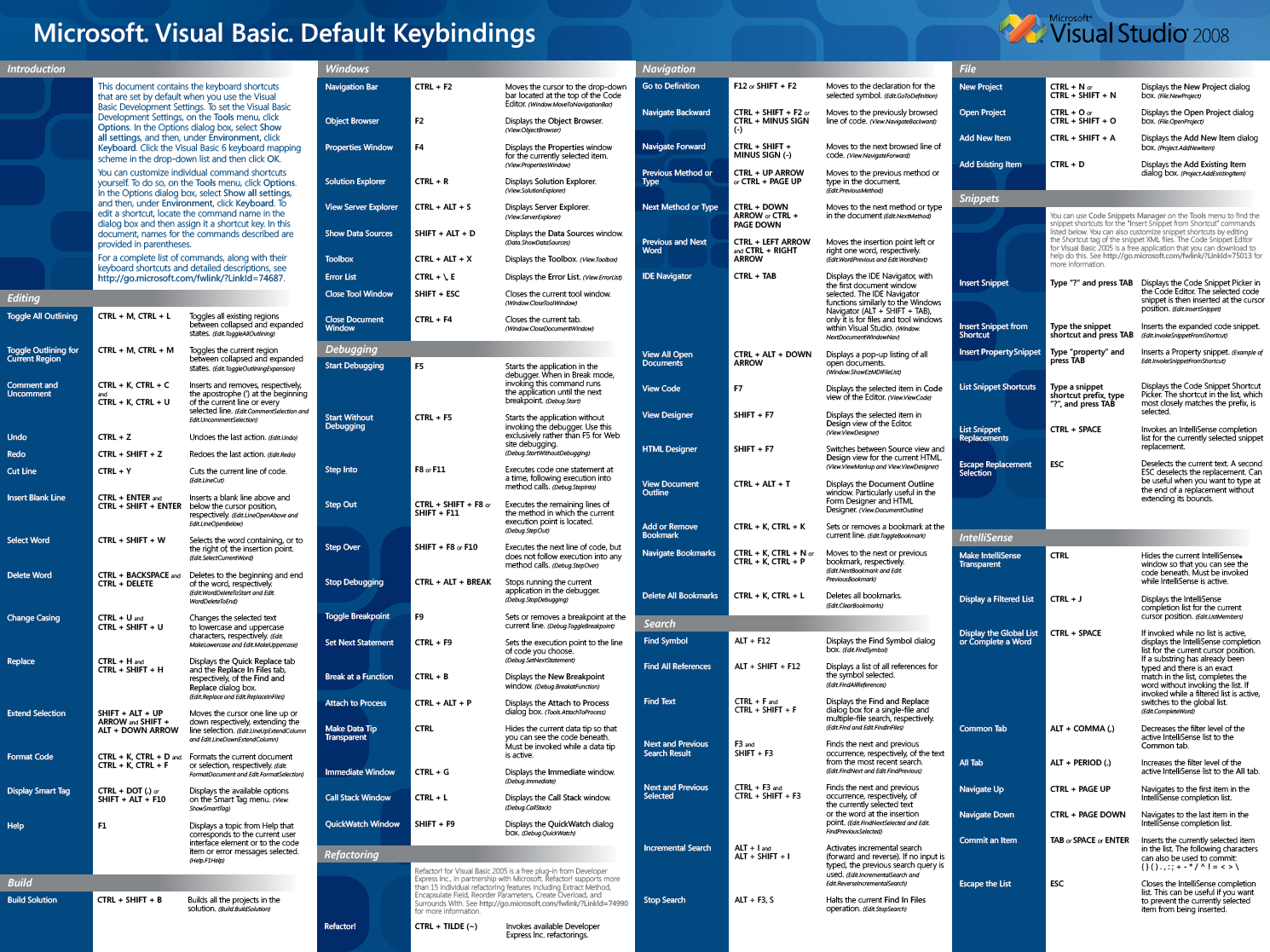 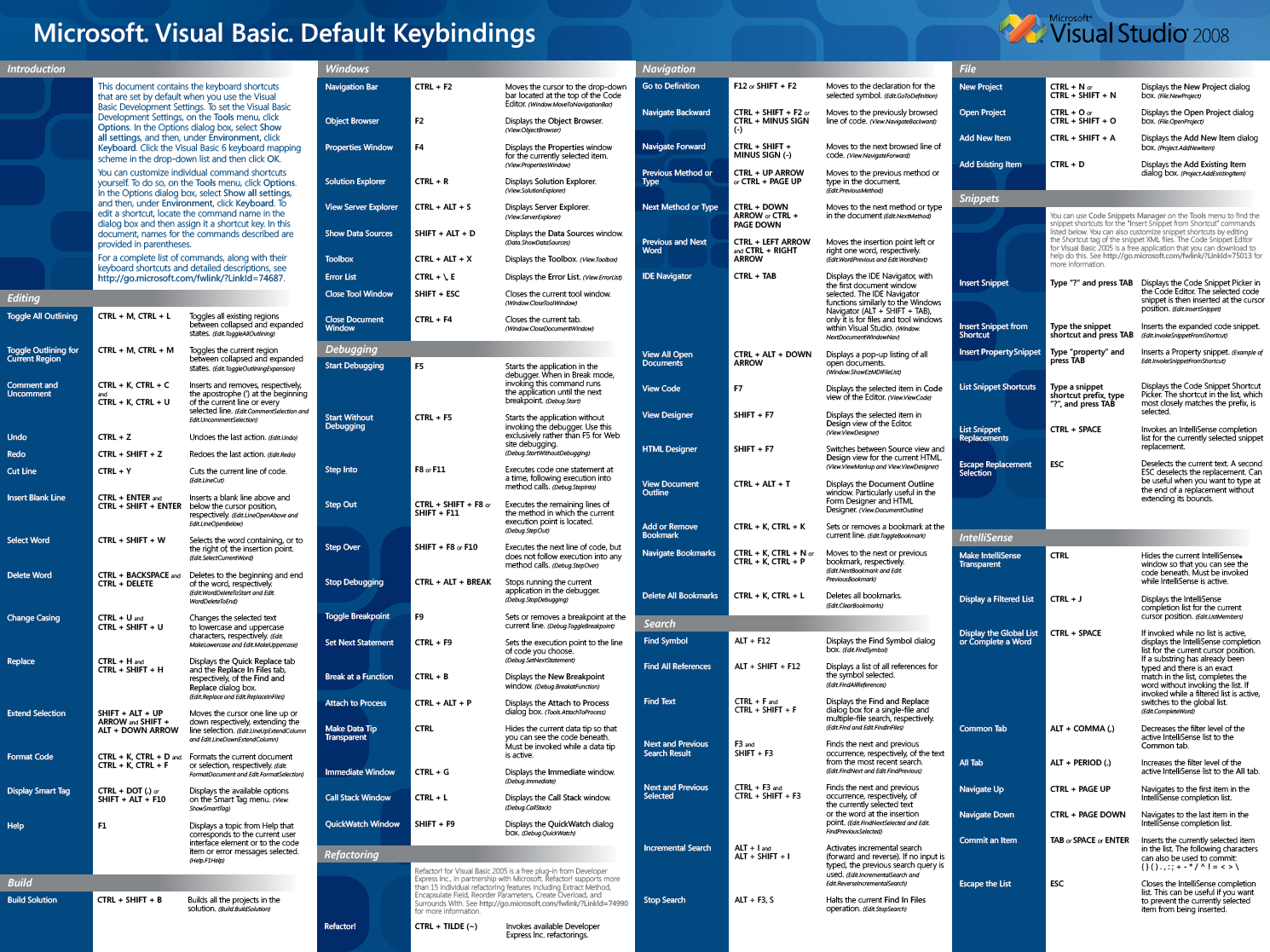 Discoverability Innovations
The manual
Shortcuts poster
Tech support
The help file
Modal instructional dialogs
Undo/redo
Menu item shortcuts
Tool tips
Training windows
Preview hinting
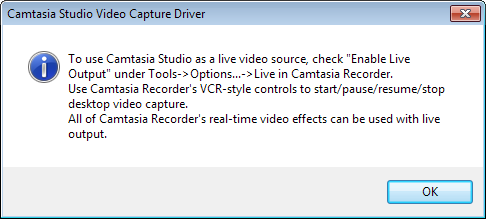 58
Brain Power
Discoverability
Demonstration
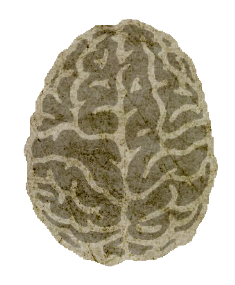 [Speaker Notes: Demo 1: Show preview hinting in CodeRush.
Demo 2: Discoverability in Office – show tooltips, press F1 for help, and show preview hinting.]
A Discoverability Story
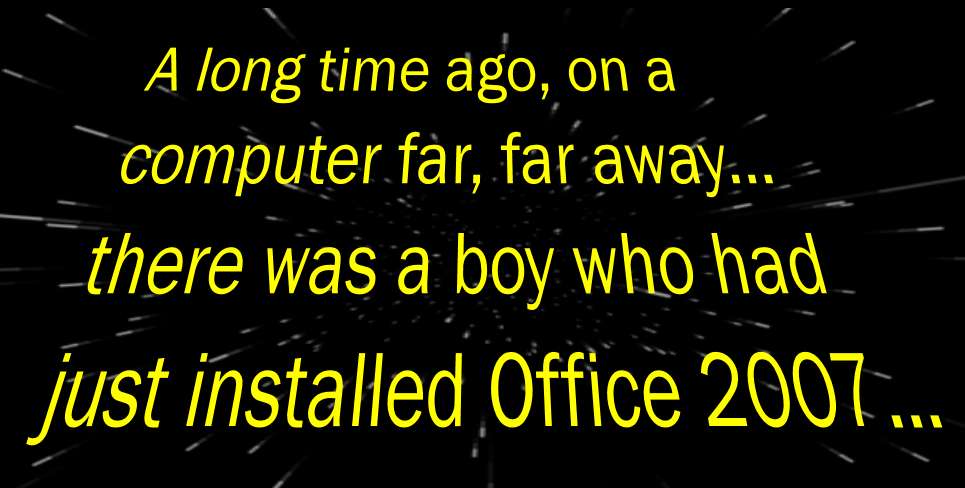 60
A Discoverability Story
That boy just wanted to print. But he couldn’t find the print button.
For days he crafted his sweet document.
But alas, no print button or menu could be found.
Meanwhile, there was a glowing image in the upper left…
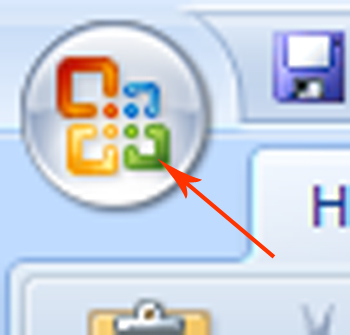 61
A Discoverability Story
The boy cursed the glowing image: “Oh glowing icon: how can you glow like that when I am unable to find the print button? Surely you mock me with your animated brightness.”
In response the image glowed brighter, and so the angry boy turned to the dark side. 
And that boy was me.
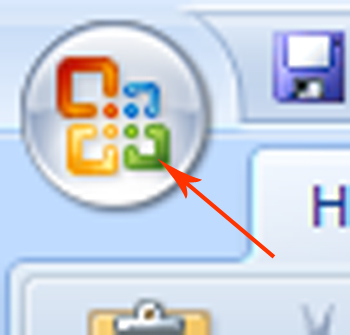 62
Discoverability
Benefits
Deeper customer immersion in your features
Increased customer satisfaction
Fewer calls to tech support
Fewer returns
More renewals/upgrades
Costs
Often a surprising hit on the schedule
63
Discoverability Takeaway
If you’re creating new UI, * plan*  for discoverability issues cropping up later.
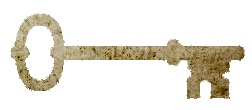 64
[Speaker Notes: Discuss the timeline]
Key Concepts
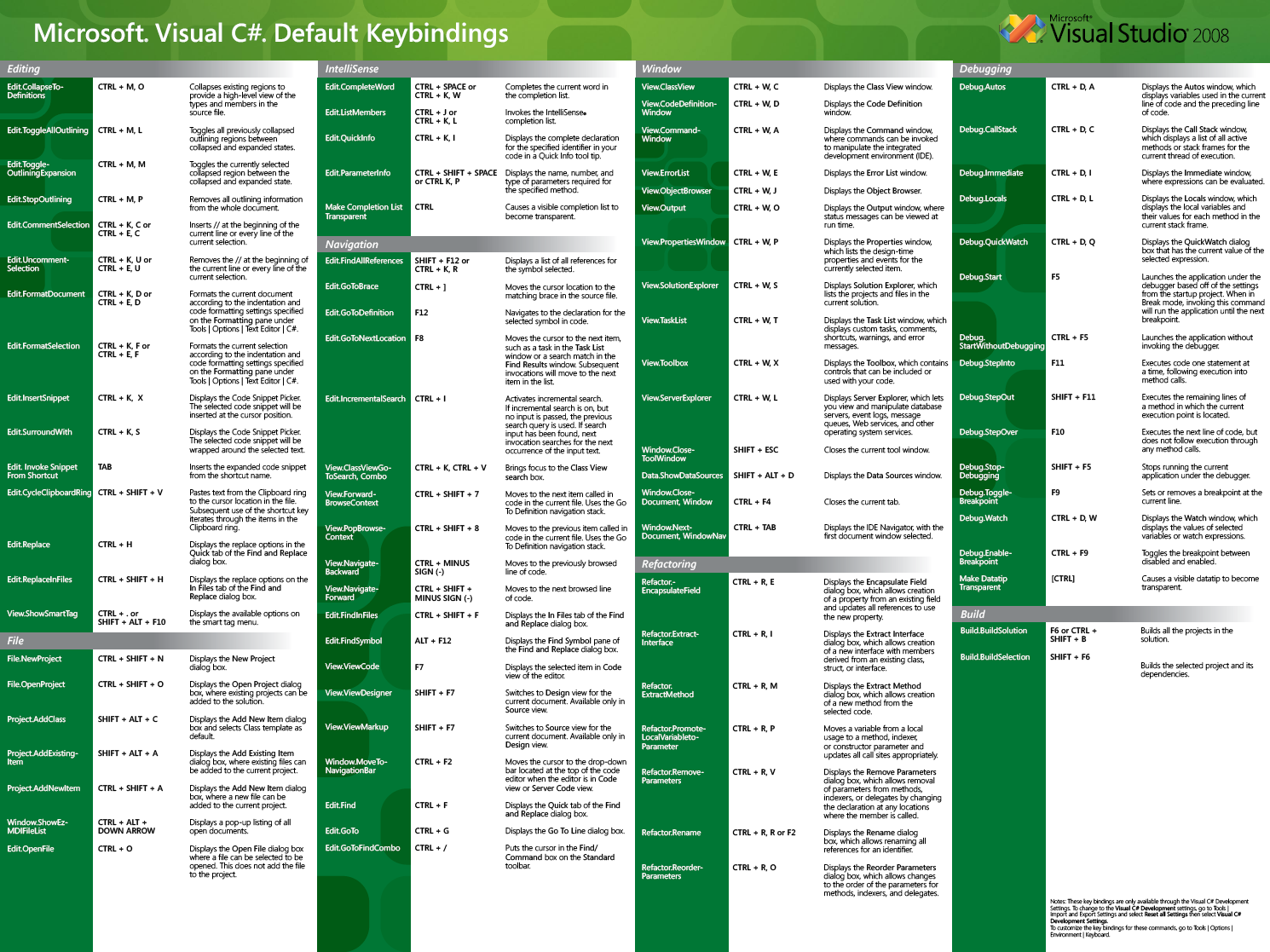 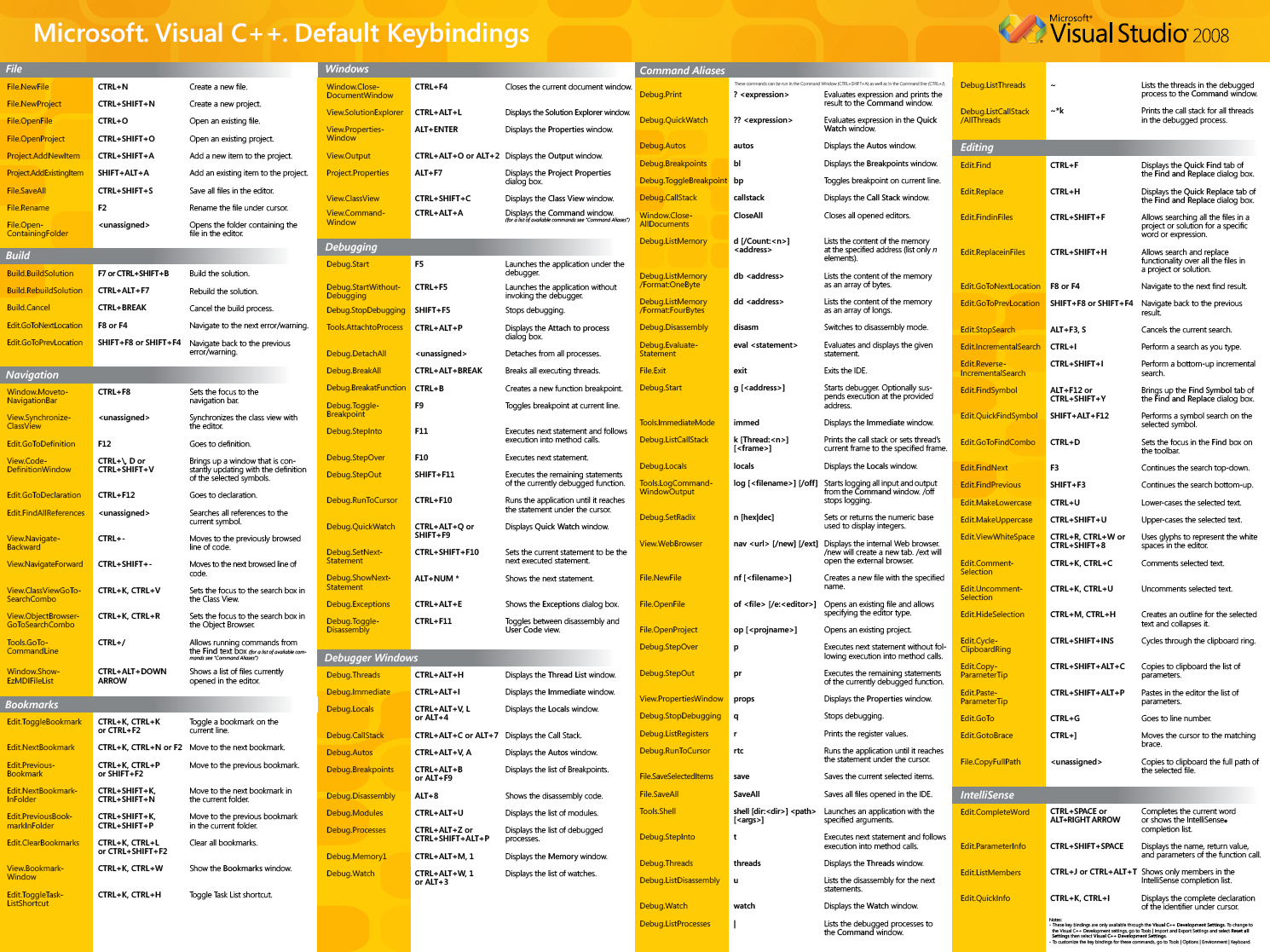 14 pixels
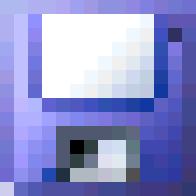 Existing controls could be better.
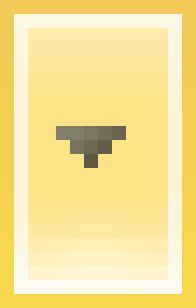 Noise
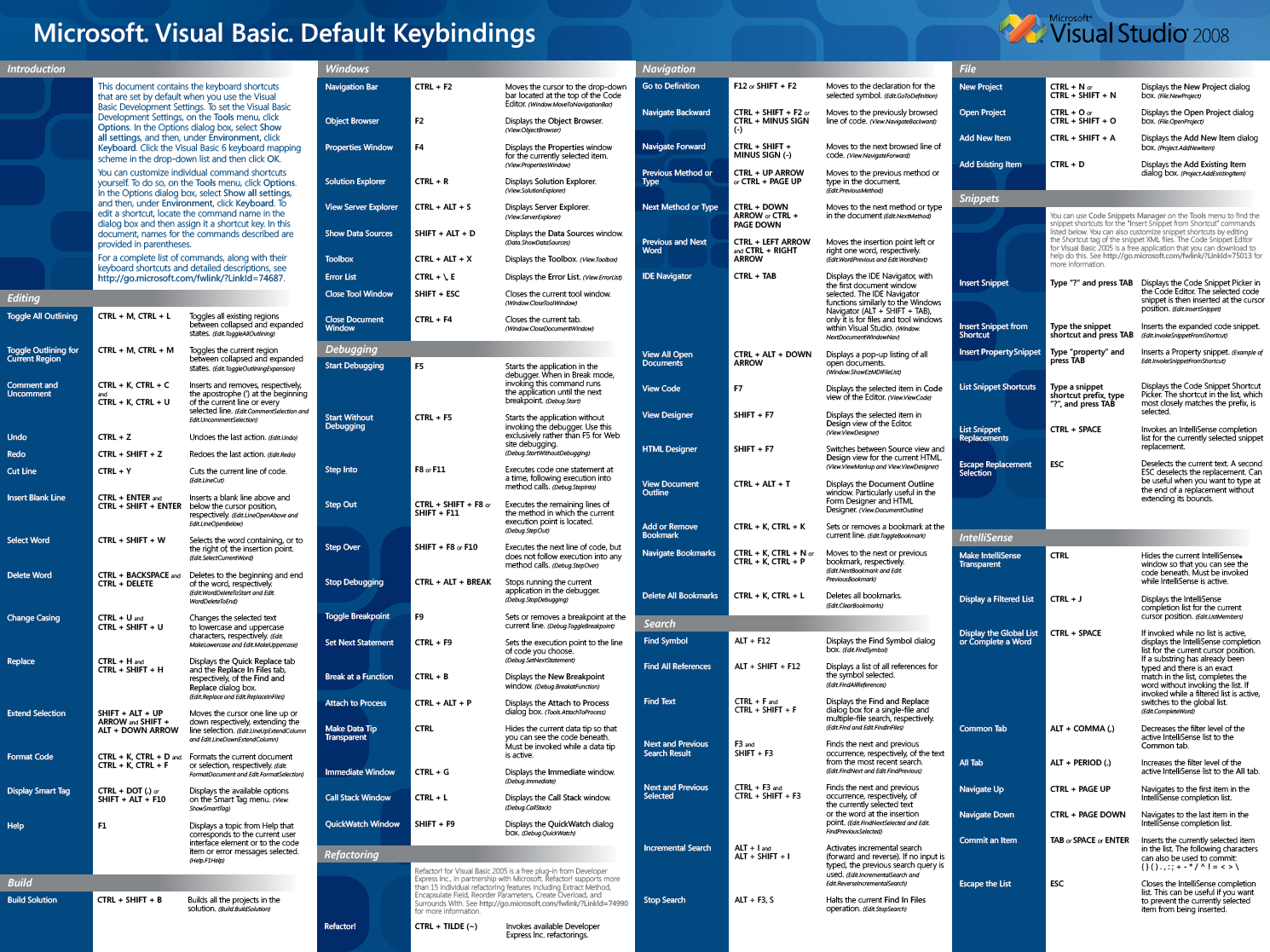 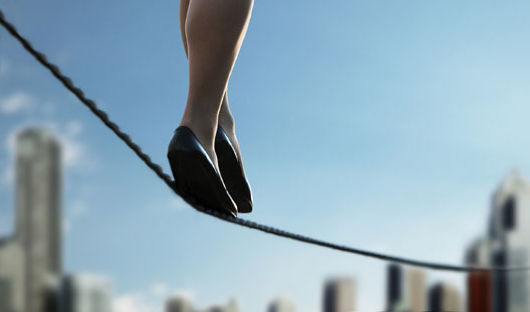 User model
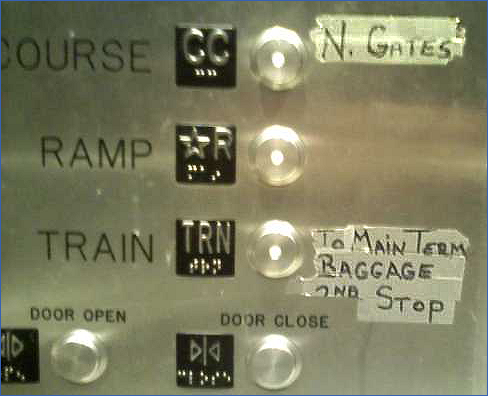 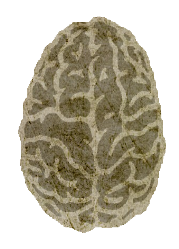 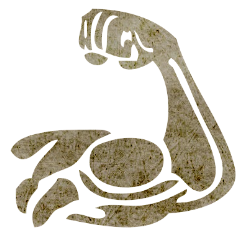 Precision
Discoverability
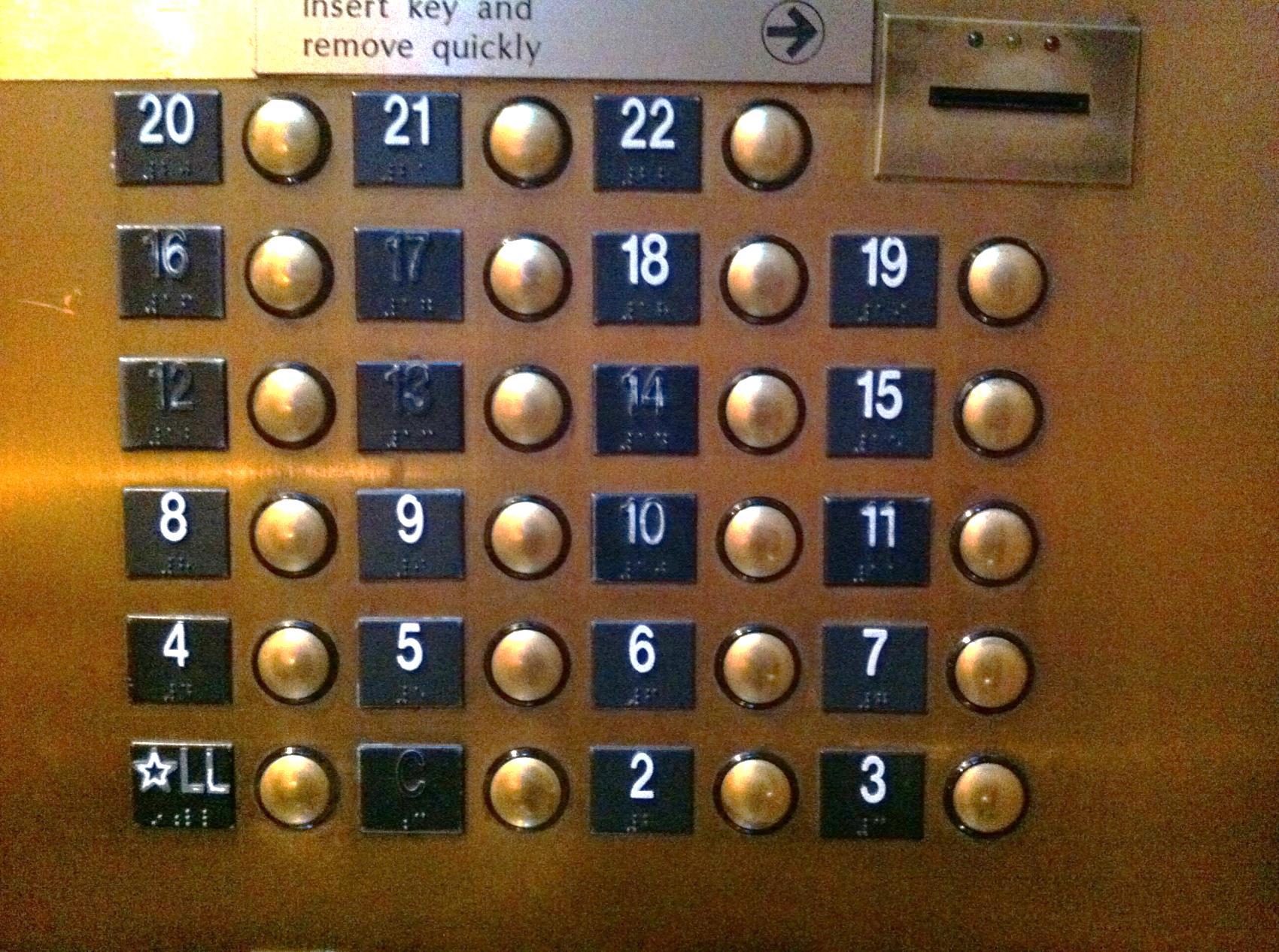 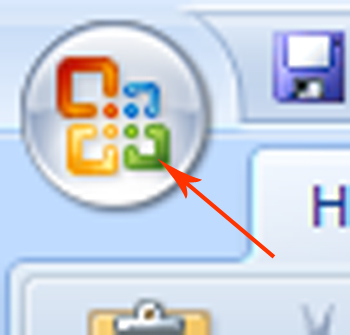 Tooltips in the wild.
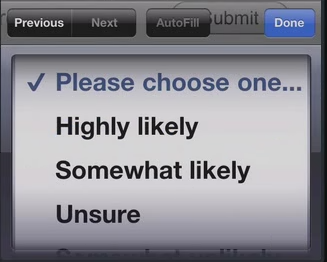 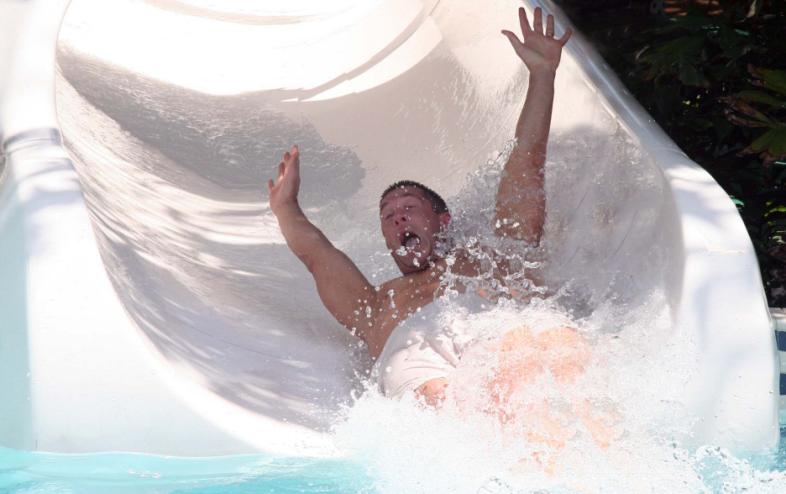 Steps
Mental effort
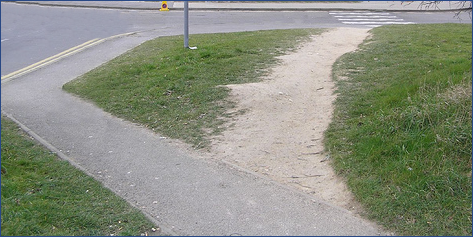 Physical effort
Shorter path
Wider path
65
“I’m not an artist.”
Key Concept – Information Relevance
Everything onscreen is information
Not all information is equally important
        => Information Relevance
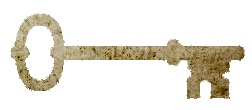 67
Present Information with Clarity
Smallest effective difference
Information in parallel
Noise
Tools of the UI Masters
Graphic language
Edward Tufte is a Genius
Edward Tufte’s Visual Explanations: Images and Quantities, Evidence and Narrative.
ISBN 0961392126
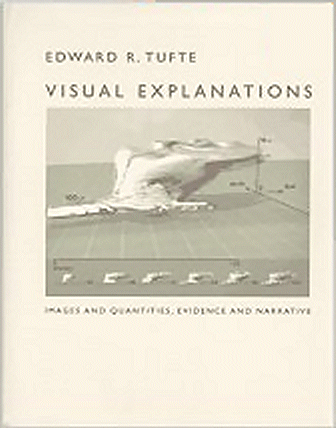 s
s
Smallest Effective Difference
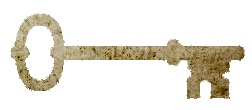 Smallest Effective Difference
Rephrased: Don’t overdo it!
Tufte: Use smallest effective difference 
I say: Increase contrast about 10%-15%
Monitor quality can vary
Test on the lowest-quality display you can find
Old laptop or projector
Next up: Information in Parallel
Information in Parallel
Serial
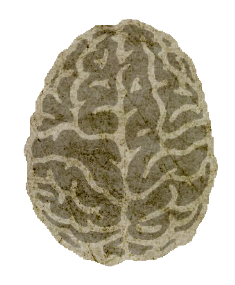 Information in Serial
Evaluated
Information in Serial
over
Information in Serial
time...
Information in Serial
User
Information in Serial
connects
Information in Serial
new
Information in Serial
information
Information in Serial
with
Information in Serial
memory
Information in Serial
of
Information in Serial
old
Information in Serial
information.
Information in Serial
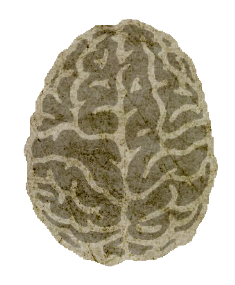 Information in Parallel
Serial
Evaluated over time
User connects new information with memory of old information
Parallel
Evaluated instantly
Viewer controls pace
No need to remember previous views
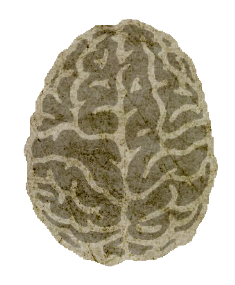 Rephrased: Show relevant data!
Noise
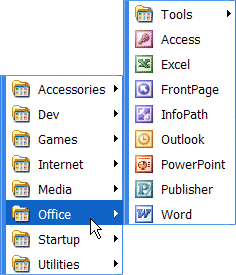 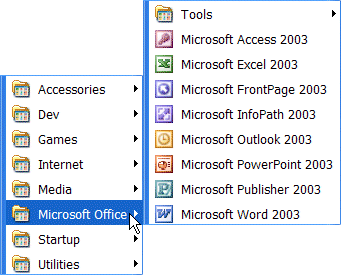 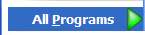 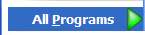 Erodes productivity
Hides important details
Work to identify and suppress it
Noise
Clarity
Noise
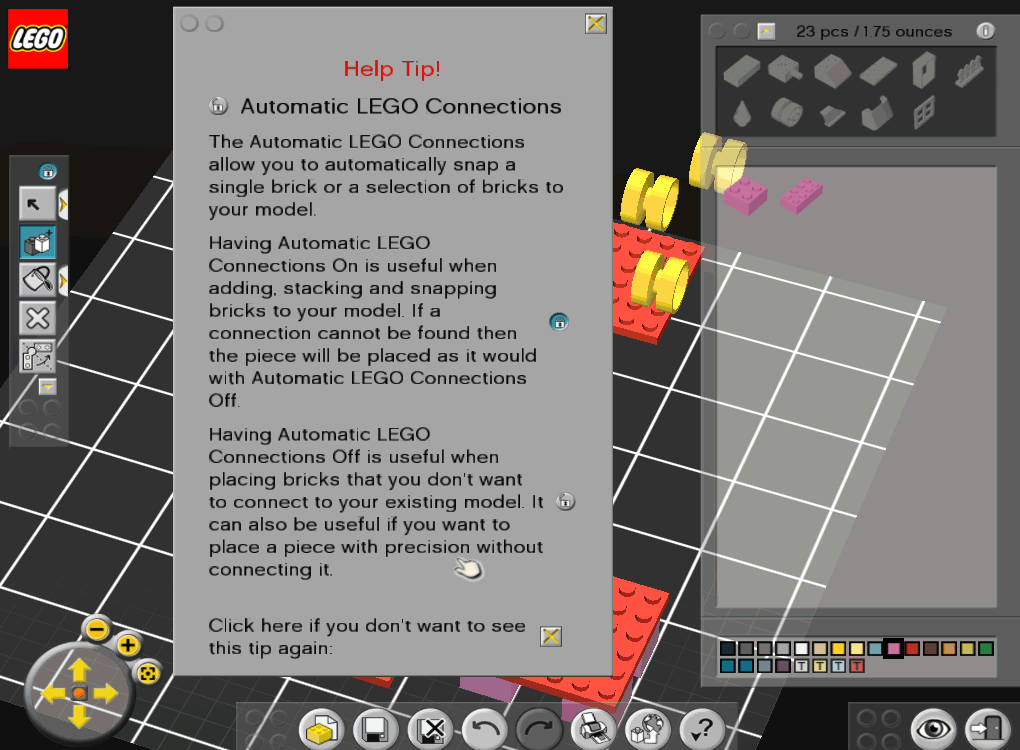 Noise – Where’s the signal?
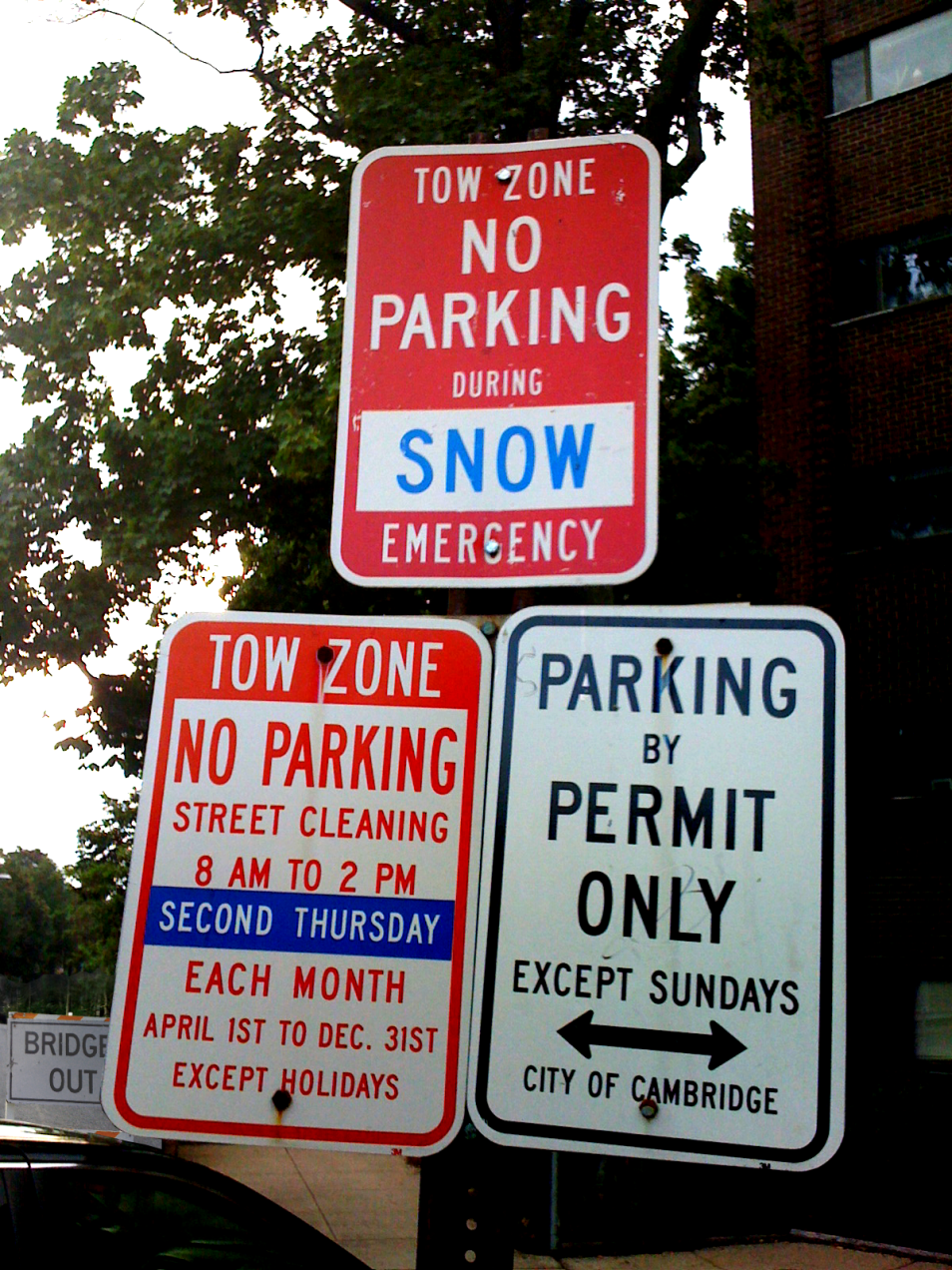 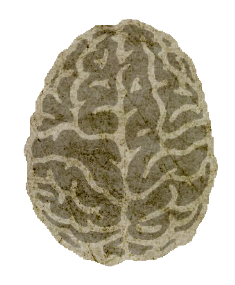 Noise – Where’s the signal?
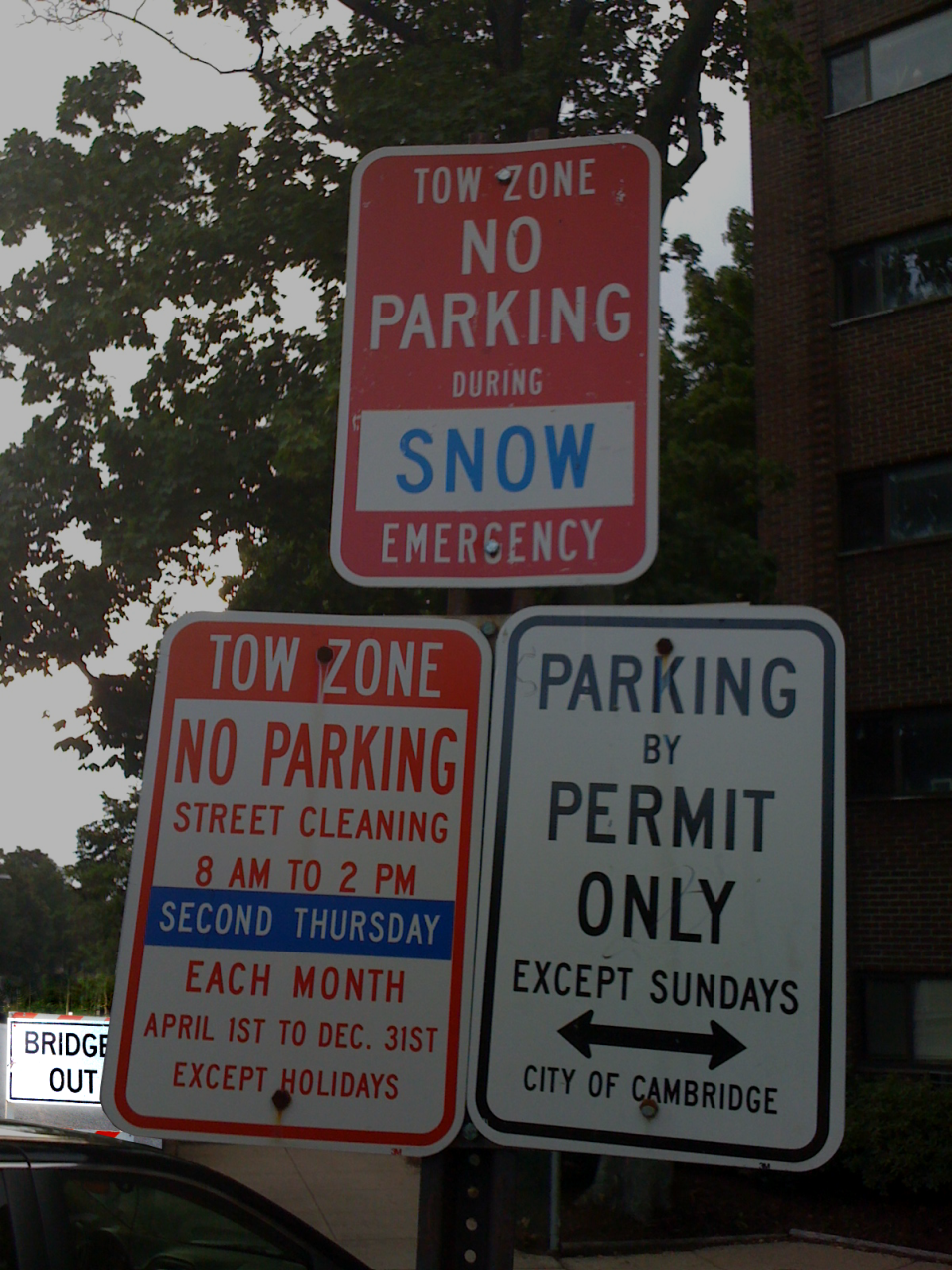 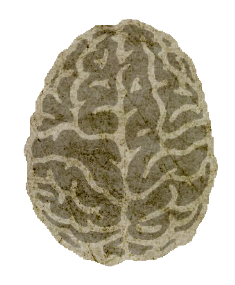 Signal
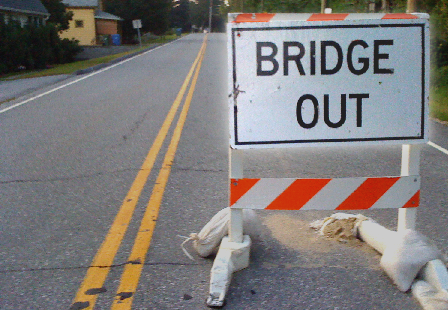 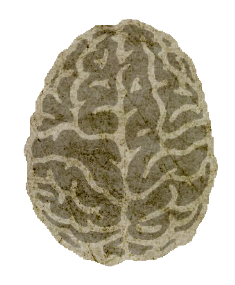 Tools of the UI Masters
Contrast
Borders
Size
Color
Motion
Opacity
Shadow
Gradient
Proximity
Fonts
Contrast
Eyes are attracted to great contrast
Contrast should fit information relevance
Important information: high contrast
Less relevant details: lower contrast
Border Comparison
94
Border Comparison
95
Border Comparison
96
Border Comparison
97
Border Example
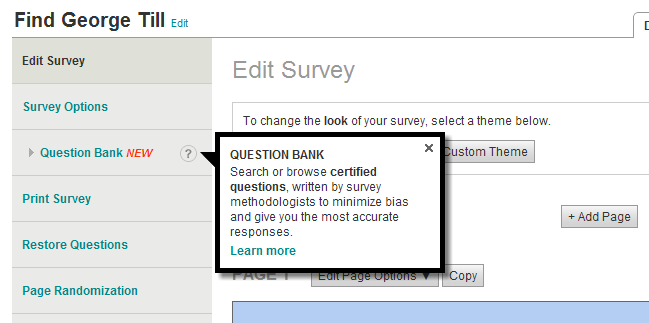 98
Color
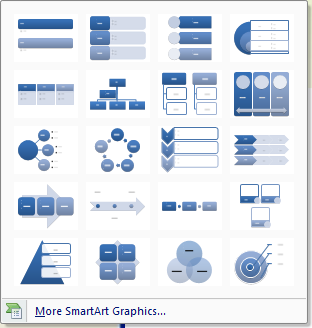 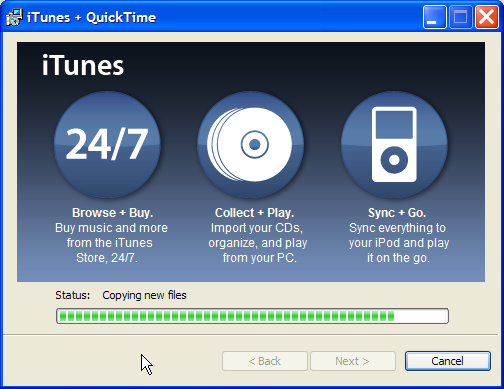 [Speaker Notes: Two hues are used here with varying degrees of saturation and lightness. The red hue is 8 and the blue hue is 158. Highlights are in white and black.]
Color Blind Users
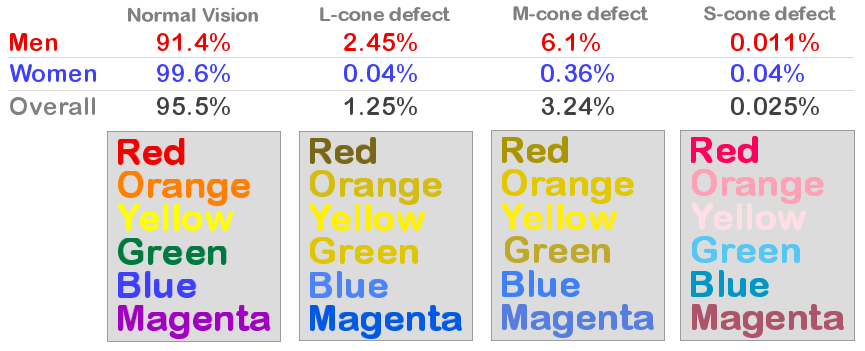 Color Blind Users
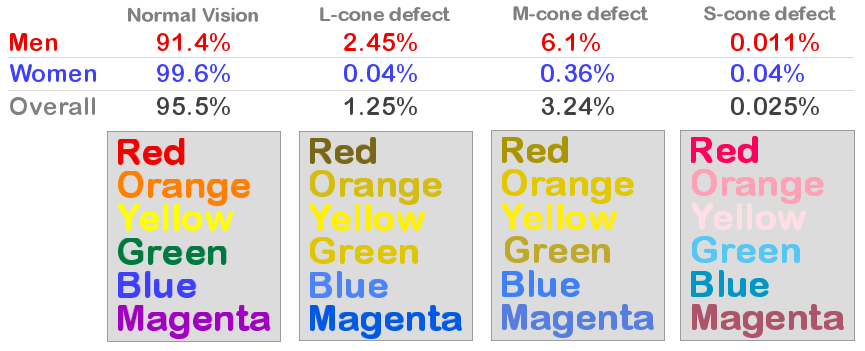 Use red and blue to differentiate
Avoid red and green…
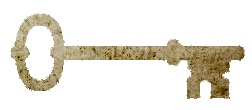 Tips for Working with Color
Work with HSL instead of RGB
Easier to adjust hue, saturation, and lightness
Useful for creating a palette of complementary colors
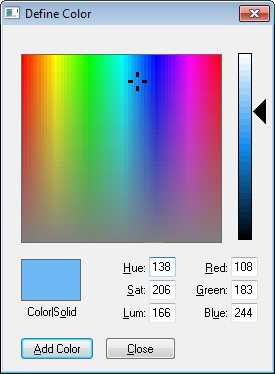 Color Palettes
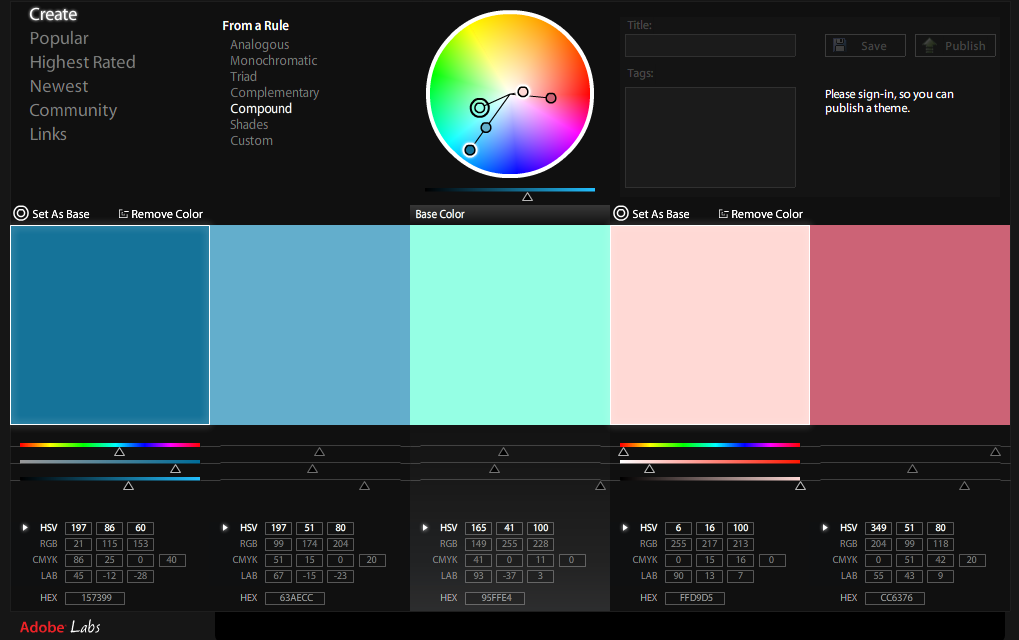 kuler.adobe.com
Color Tips
Use saturation like contrast:
Relevant information has a higher saturation
Offer users fewer color choices
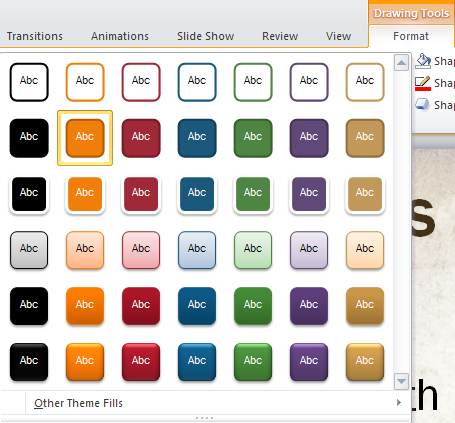 Color Example
Bad:
Cancel
Confirm Order
Better:
Cancel
Confirm Order
105
Shape
In .NET, use GraphicsPaths
Assign to Region, if it’s a window
Paint, if you have a Graphics object
In WPF, use Path
Opportunity to: 
Follow/simulate user models
Create smaller footprints
Insult your customers
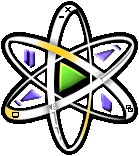 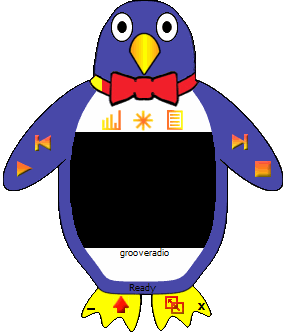 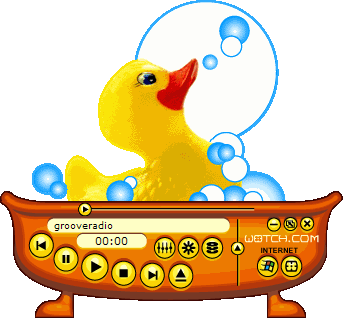 Opacity/Transparency
Vary transparency over time for soft transition effects
 Examples: fade in/out
Use transparency to soften high-contrast shapes with sharp edges
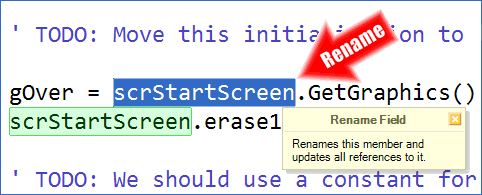 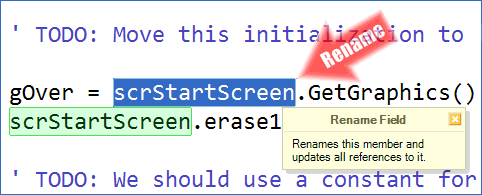 Size
Combine large size with low contrast to:
Attract eye
Let it move on
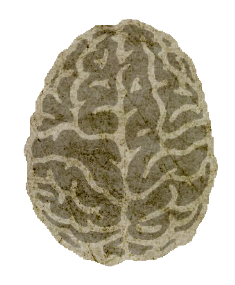 Size
Like contrast, more relevant data can be larger
More frequently-hit controls can be larger – (widen the path)
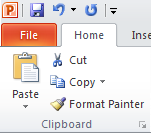 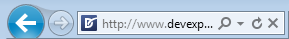 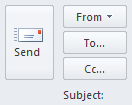 Size Example
Bad:
Cancel
Confirm Order
Better:
Confirm Order
Cancel
110
Motion / Animation
Smallest effective difference rules apply
Acceleration/deceleration are both good
Can animate appearance/exit without motion (e.g. fade in/out)
[Speaker Notes: Demos – Reorder Parameters
Pandora Sign-in]
Gradient
Can draw eye in to interesting areas
Use with hard edge to emphasize important areas
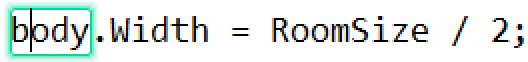 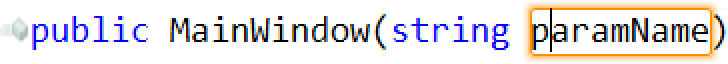 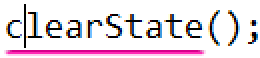 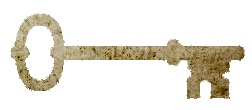 Shadow
Great for floating UI elements
Set them apart from the data below
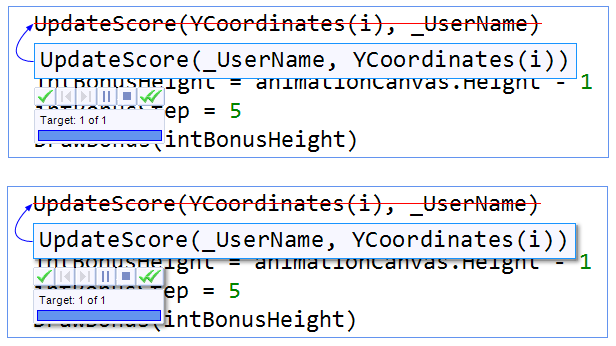 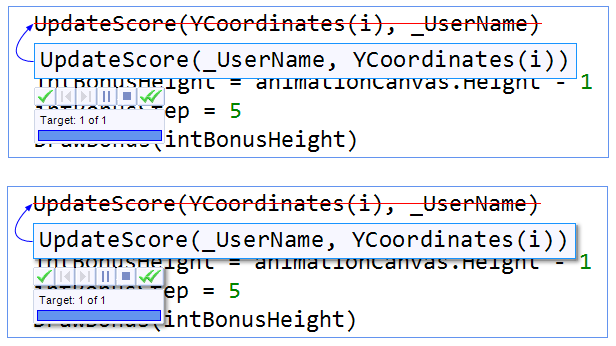 Shadow Example - Crossing Lines
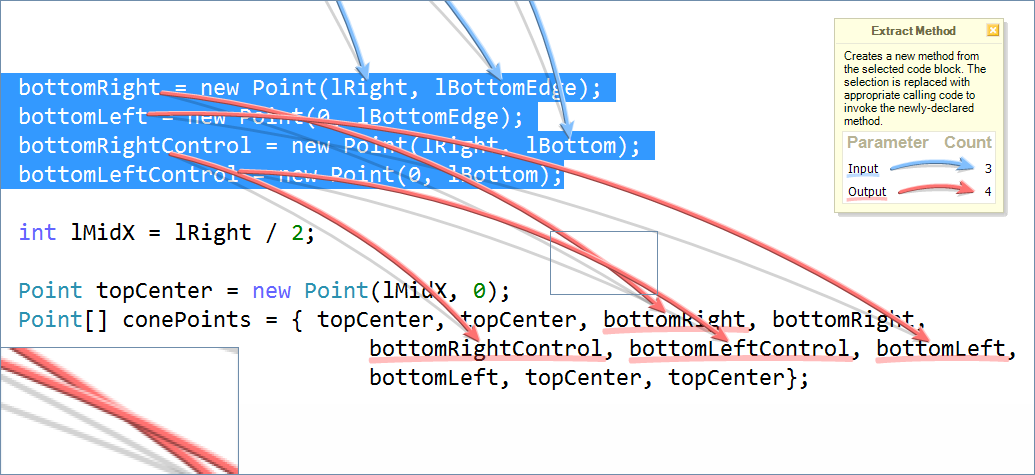 Proximity
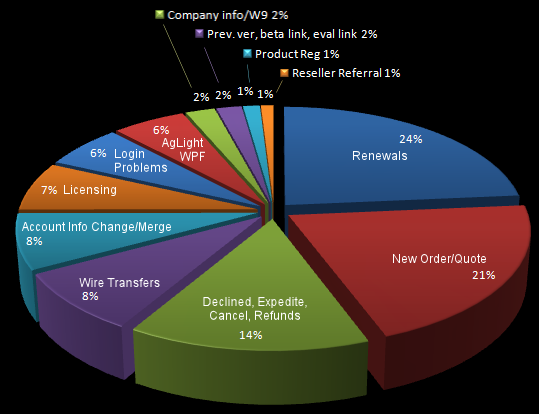 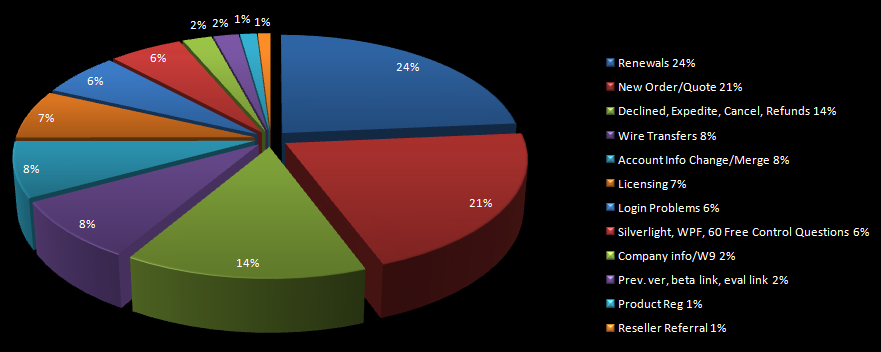 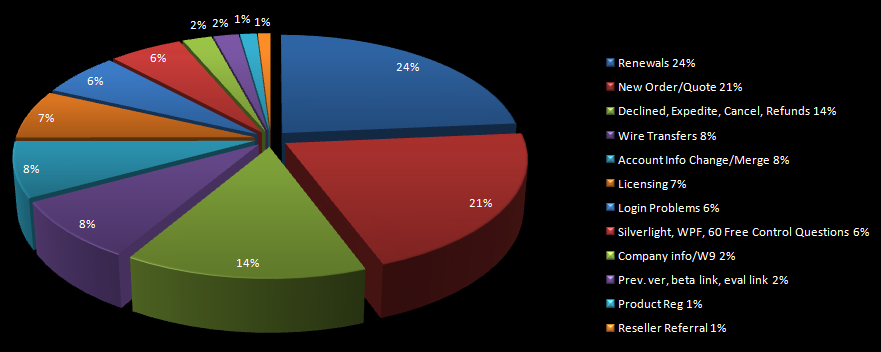 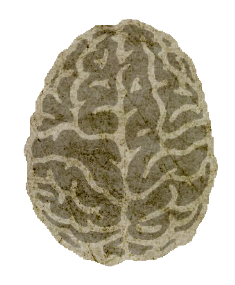 Proximity
Related elements should be close
Unrelated elements should be far
116
Proximity Example
Bad:
Save
Lose Everything
Better:
Save
Lots of space
Lose Everything
117
Proximity Example
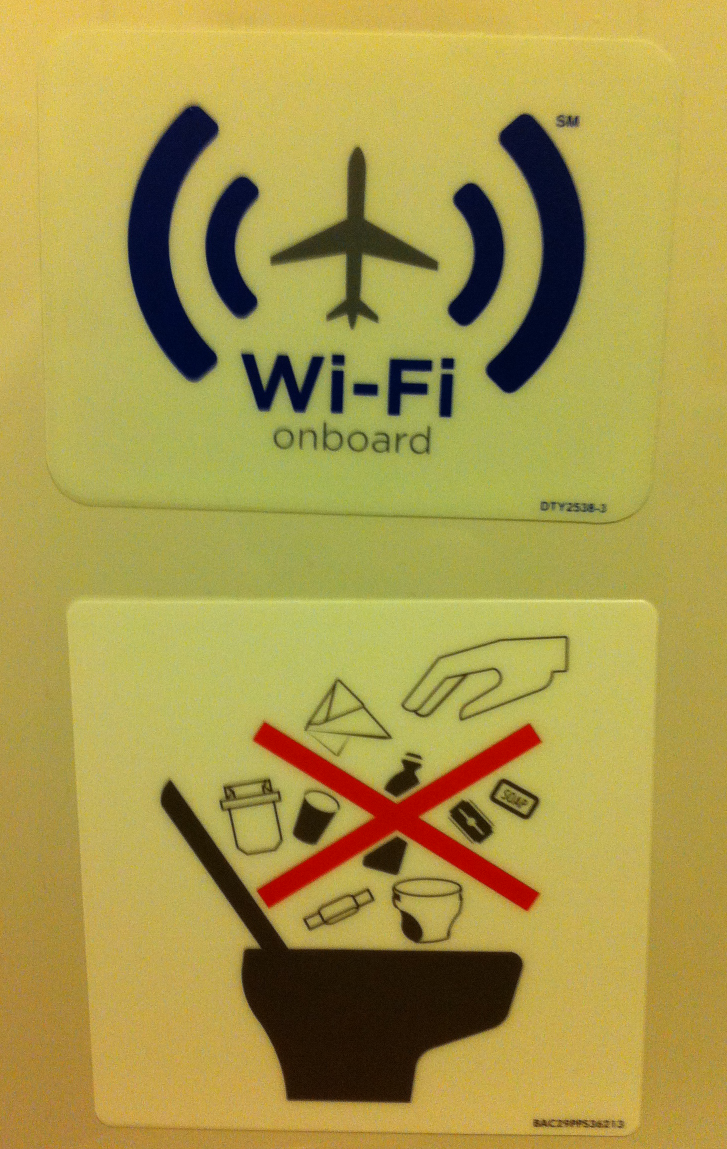 Proximity Example
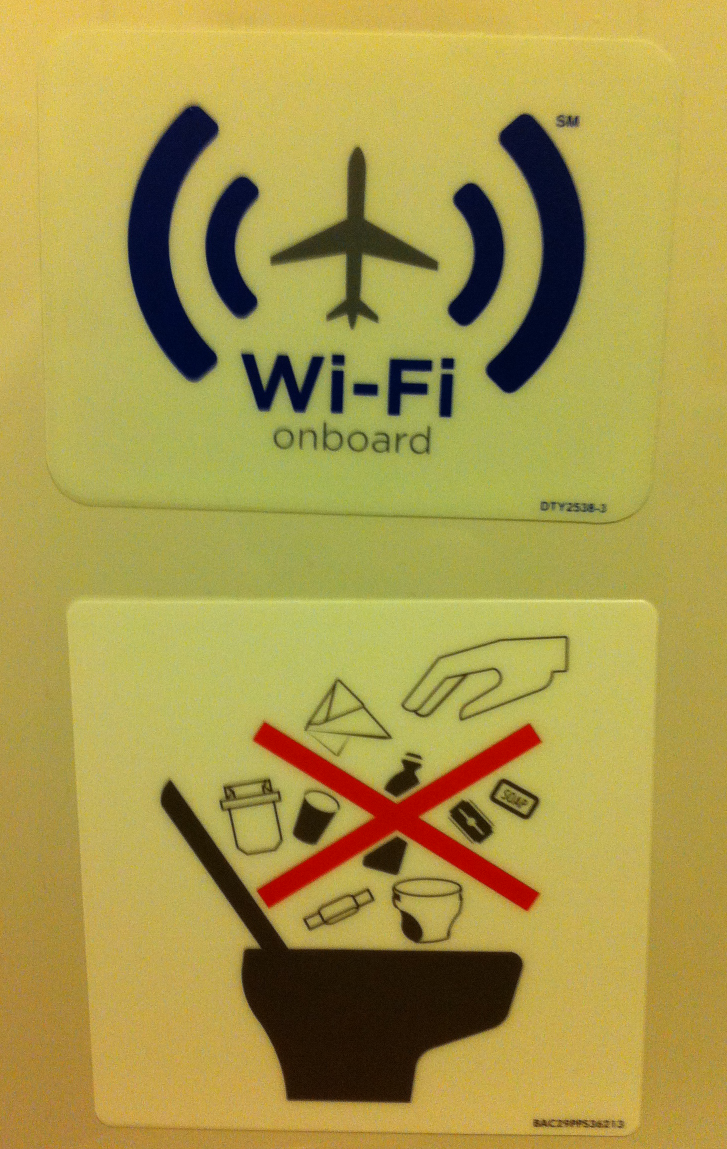 Proximity Example
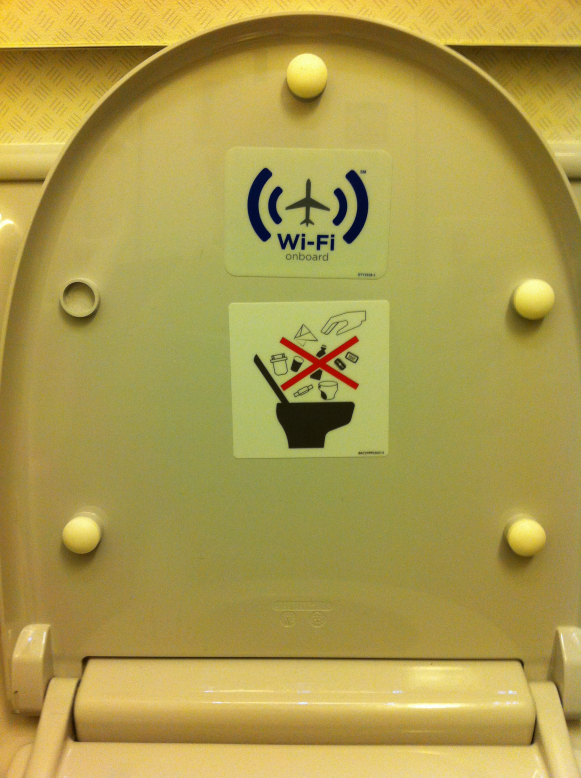 Text
Which is font is most readable?
121
Fonts
Serifs, Sans-serifs
Fixed Pitch, Variable Width
Weight, Italics, Underline
Size
122
Font Comparison
Serif – “Georgia”
Sans-serif “Arial”
This
This
123
Font Comparison
Serif – “Georgia”
Sans-serif “Arial”
This session is
This session is
124
Font Comparison at 24pt
Serif – “Georgia”
Sans-serif “Arial”
This session is designed to shatter the popular myth that UI is subjective. You'll see how the quality of user interfaces can actually be quantified and a winner can be selected based on agreed-upon criteria.
This session is designed to shatter the popular myth that UI is subjective. You'll see how the quality of user interfaces can actually be quantified and a winner can be selected based on agreed-upon criteria.
125
Font Comparison at 12pt
Serif – “Georgia”
Sans-serif “Arial”
This session is designed to shatter the popular myth that UI is subjective. You'll see how the quality of user interfaces can actually be quantified and a winner can be selected based on agreed-upon criteria.
This session is designed to shatter the popular myth that UI is subjective. You'll see how the quality of user interfaces can actually be quantified and a winner can be selected based on agreed-upon criteria.
126
Font Comparison at 20pt
Variable Width – “Trebuchet MS”
Fixed Pitch - “Consolas”
This session is designed to shatter the popular myth that UI is subjective. You'll see how the quality of user interfaces can actually be quantified and a winner can be selected based on agreed-upon criteria.
This session is designed to shatter the popular myth that UI is subjective. You'll see how the quality of user interfaces can actually be quantified and a winner can be selected based on agreed-upon criteria.
127
Font Comparison at 24pt
“Trebuchet MS”
“Arial”
This session is designed to shatter the popular myth that UI is subjective. You'll see how the quality of user interfaces can actually be quantified and a winner can be selected based on agreed-upon criteria.
This session is designed to shatter the popular myth that UI is subjective. You'll see how the quality of user interfaces can actually be quantified and a winner can be selected based on agreed-upon criteria.
128
Font Comparison at 12pt
Serif – “Trebuchet MS”
Sans-serif “Arial”
This session is designed to shatter the popular myth that UI is subjective. You'll see how the quality of user interfaces can actually be quantified and a winner can be selected based on agreed-upon criteria.
This session is designed to shatter the popular myth that UI is subjective. You'll see how the quality of user interfaces can actually be quantified and a winner can be selected based on agreed-upon criteria.
129
Current Advice
For print:
Serif fonts - they are easier to read
For displays:
Serif fonts are okay for titles
San serif fonts are more readable for text
But does this advice still hold true today?
130
[Speaker Notes: Discuss how san serif fonts such as Arial or Helvetica look better on lower resolution devices, but since titles are bigger, serif fonts like Times New Roman are okay to use.]
Best Font for Text
What’s happening with display resolution?
Well, it’s reasonable to conclude it’s increasing
But by how much?
131
Browser Display Resolution
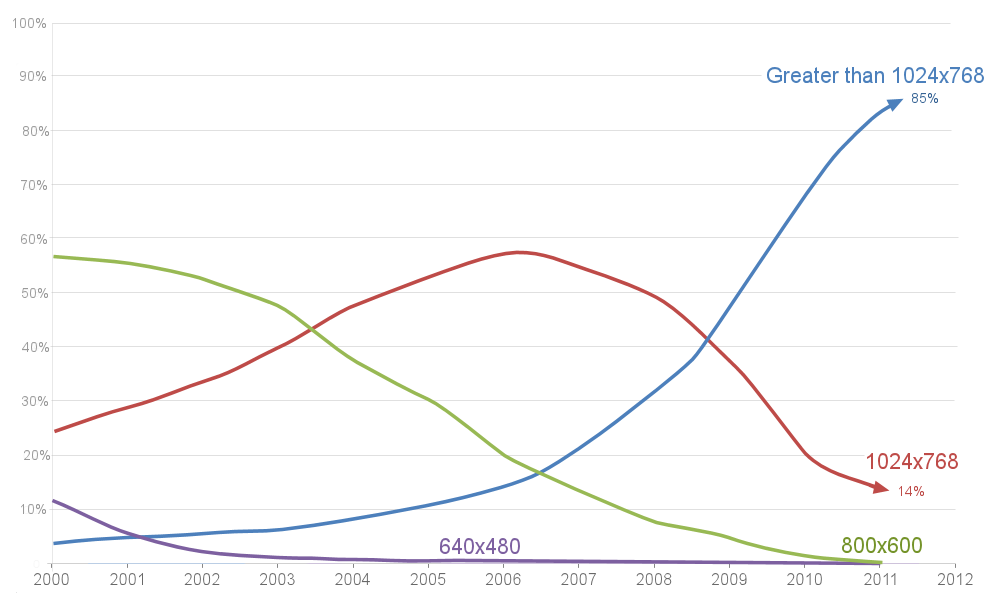 132
Source: http://www.w3schools.com/browsers/browsers_display.asp
[Speaker Notes: This slide is just a red herring. It turns out browser display resolution has little to do with font choice. The real factor is PPI, or Pixels Per Inch.]
Best Font for Text
OK, so display resolution is increasing…
What’s up with this “Retina Display” thing?
133
What’s a “Retina Display”?
“It turns out there’s a magic number right around 300 pixels per inch, that when you hold something around to 10 to 12 inches away from your eyes, [it’s] the limit of the human retina to differentiate the pixels.”
Steve Jobs
134
[Speaker Notes: Discuss the connection between ppi and distance from eyes.]
Retina Display Curve
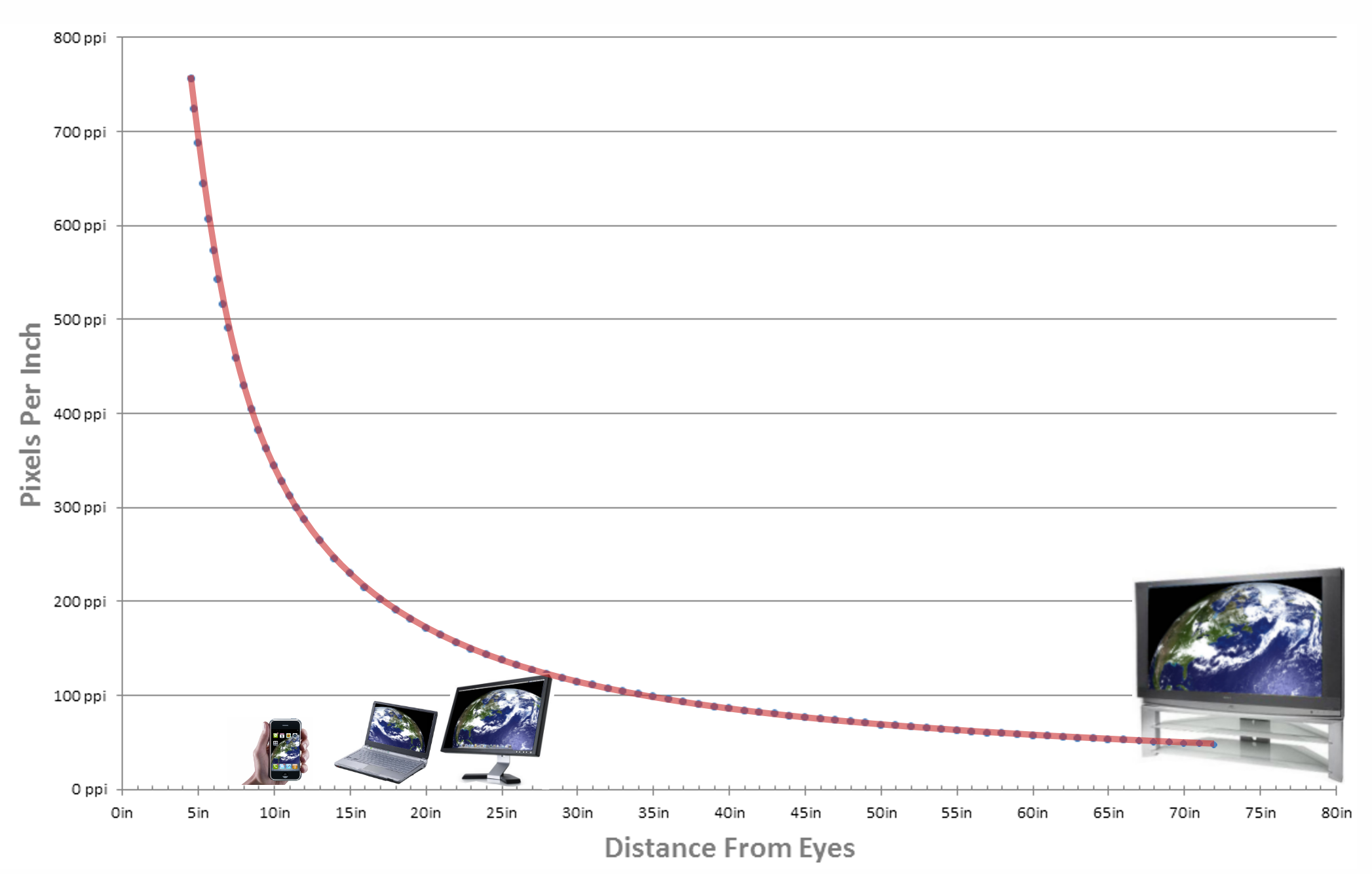 135
Source: http://theelaborated.net/blog/2011/4/13/consider-the-retina-display.html
Retina Display Curve
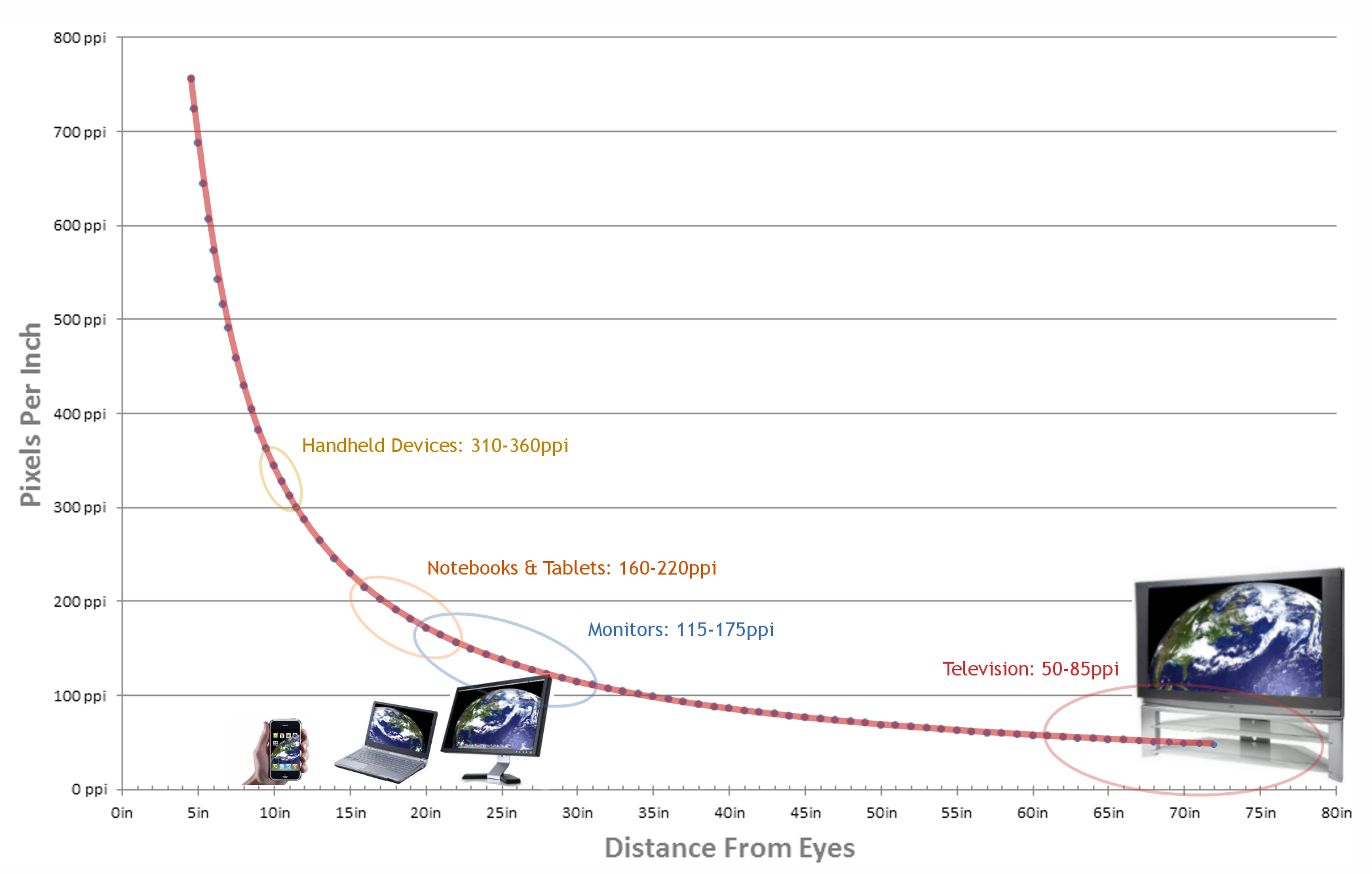 136
Source: http://theelaborated.net/blog/2011/4/13/consider-the-retina-display.html
PPI and Display Devices
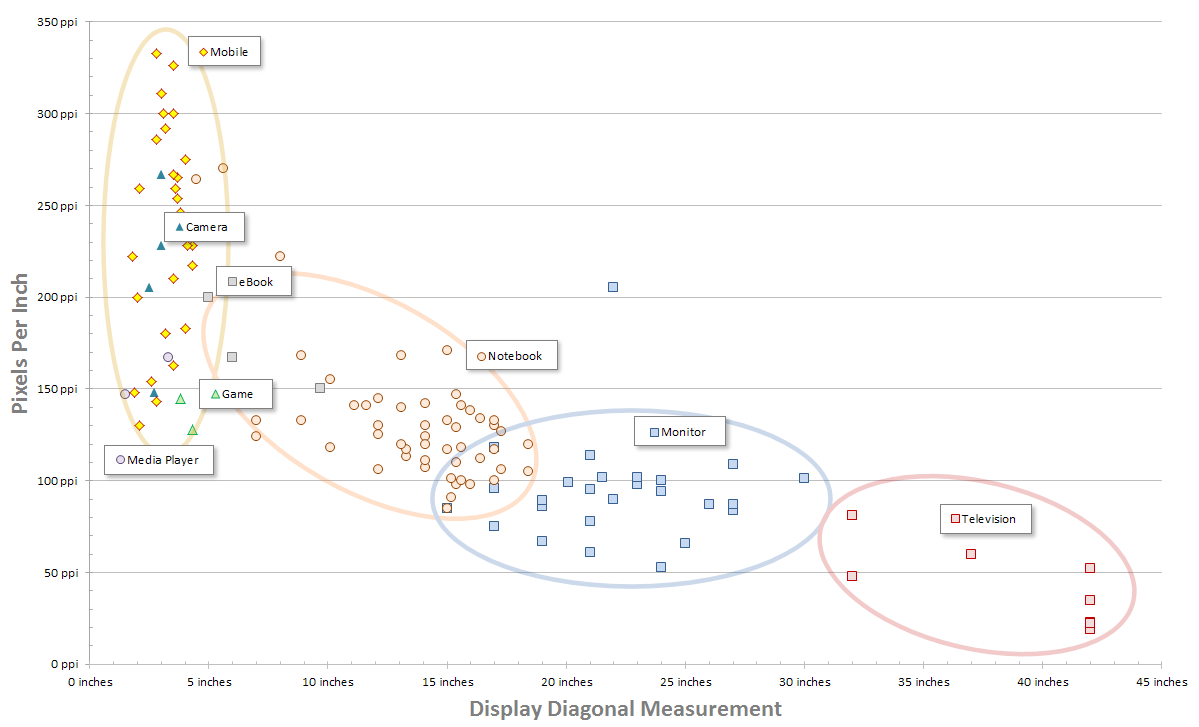 Source: http://en.wikipedia.org/wiki/List_of_displays_by_pixel_density
137
[Speaker Notes: Top left mobile device is the LG-LU1400. Its 2.8 inch display is 800x480, and has a PPI of 333.
To the lower right of this is the iPhone 4, with a 3.5 inch display at 640x960, and a PPI of 326.
Below that is the Toshiba Portege G900 and Sony Ericsson XPERIA X1, its 3-inch display is 480x800, and has a PPI of 311.]
PPI and Display Devices
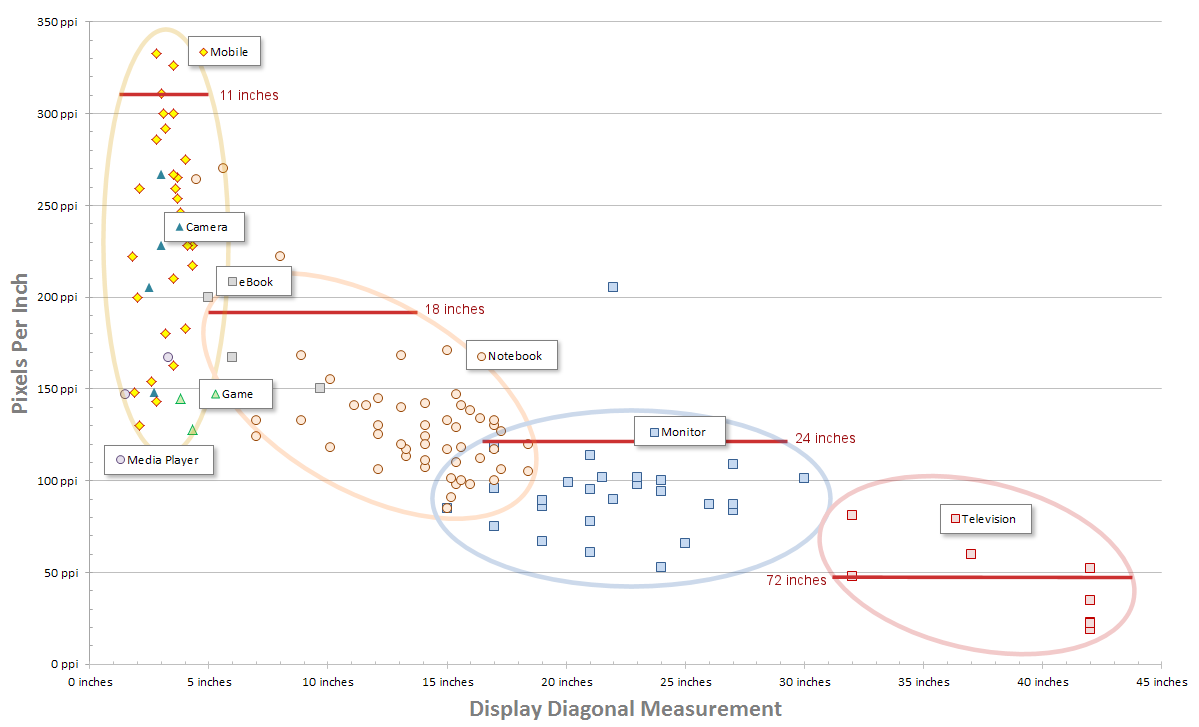 What’s this?
Source: http://en.wikipedia.org/wiki/List_of_displays_by_pixel_density
138
[Speaker Notes: The outlier on the Monitor series is the “IBM T220/T221 LCD monitor”, known as Big Bertha and introduced in June of 2001.
http://en.wikipedia.org/wiki/IBM_T220/T221_LCD_monitors]
PPI and Display Devices
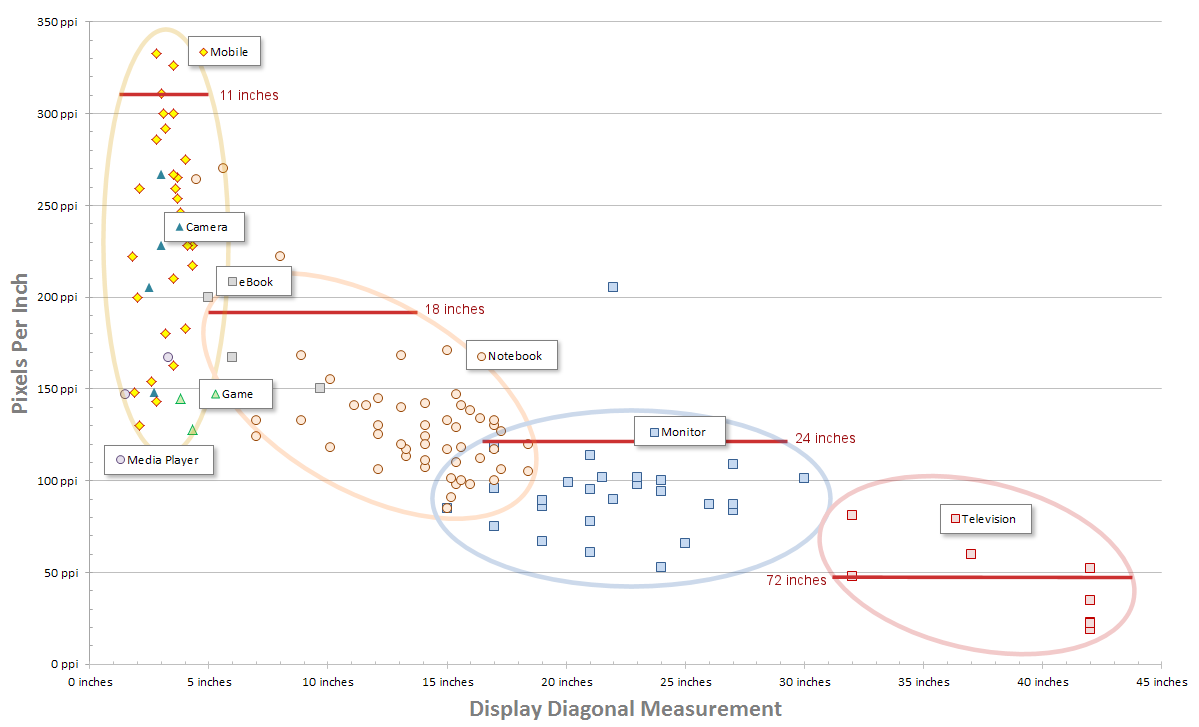 IBM’s Big Bertha
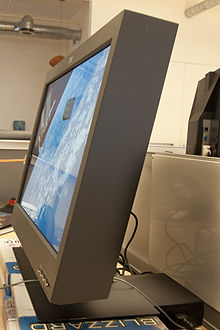  Introduced in 2001
 3840×2400
 22.2 inch diagonal
 Four DVI channels
 Two power supplies
Source: http://en.wikipedia.org/wiki/List_of_displays_by_pixel_density
139
[Speaker Notes: The outlier on the Monitor series is the “IBM T220/T221 LCD monitor”, known as Big Bertha and introduced in June of 2001.
http://en.wikipedia.org/wiki/IBM_T220/T221_LCD_monitors]
PPI Conclusion
Currently only a small portion of display devices are capable of “Retina Display”
140
Best Font Advice
For print:
Serif fonts - they are easier to read
For displays:
Serif fonts are okay for titles
San serif fonts are more readable for text
Still True
141
[Speaker Notes: However… we’re on the precipice of change.]
Key Concept – Graphic Language
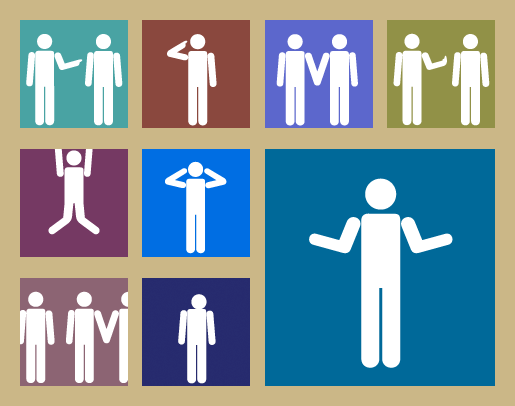 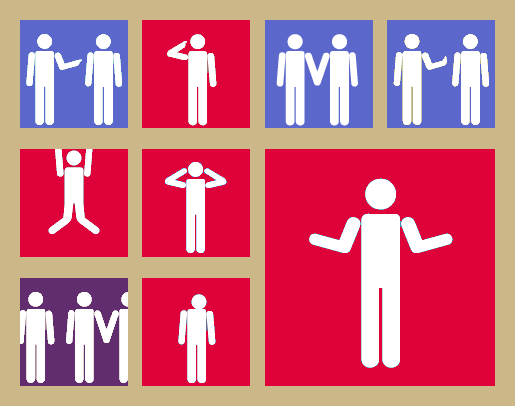 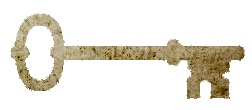 142
Key Concept – Graphic Language
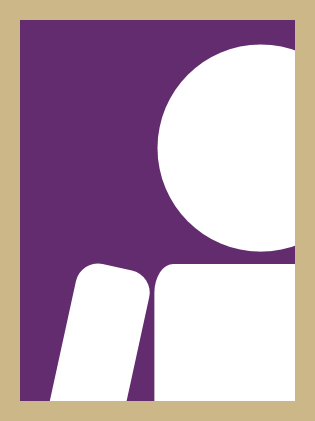 We can derive meaning from graphic elements.
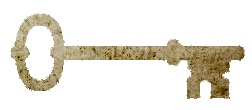 143
Key Concept – Graphic Language
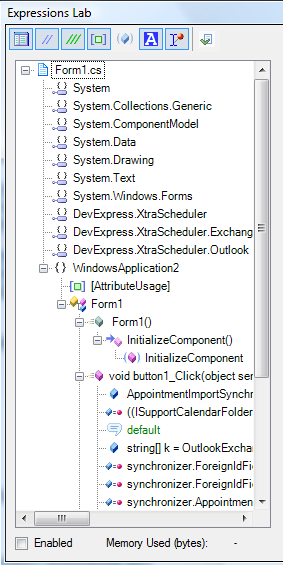 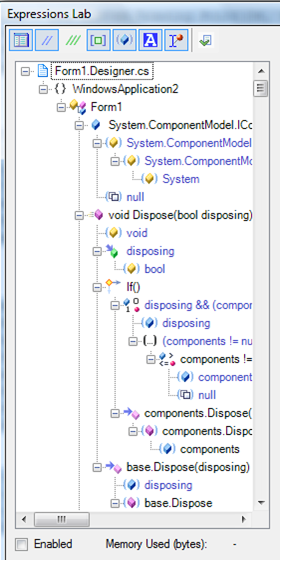 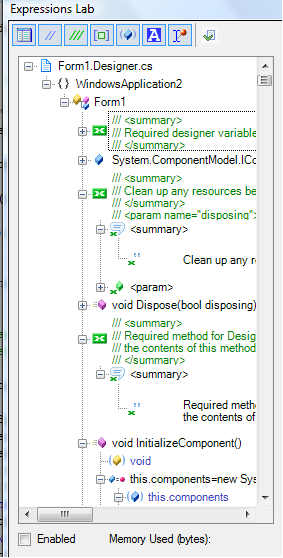 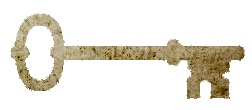 144
The Essence of Clarity
Adjust these to fit information relevance:
 Contrast
 Saturation
 Size
Match Emphasis to Information Relevance
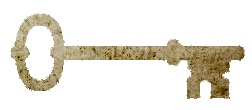 Clarity Example
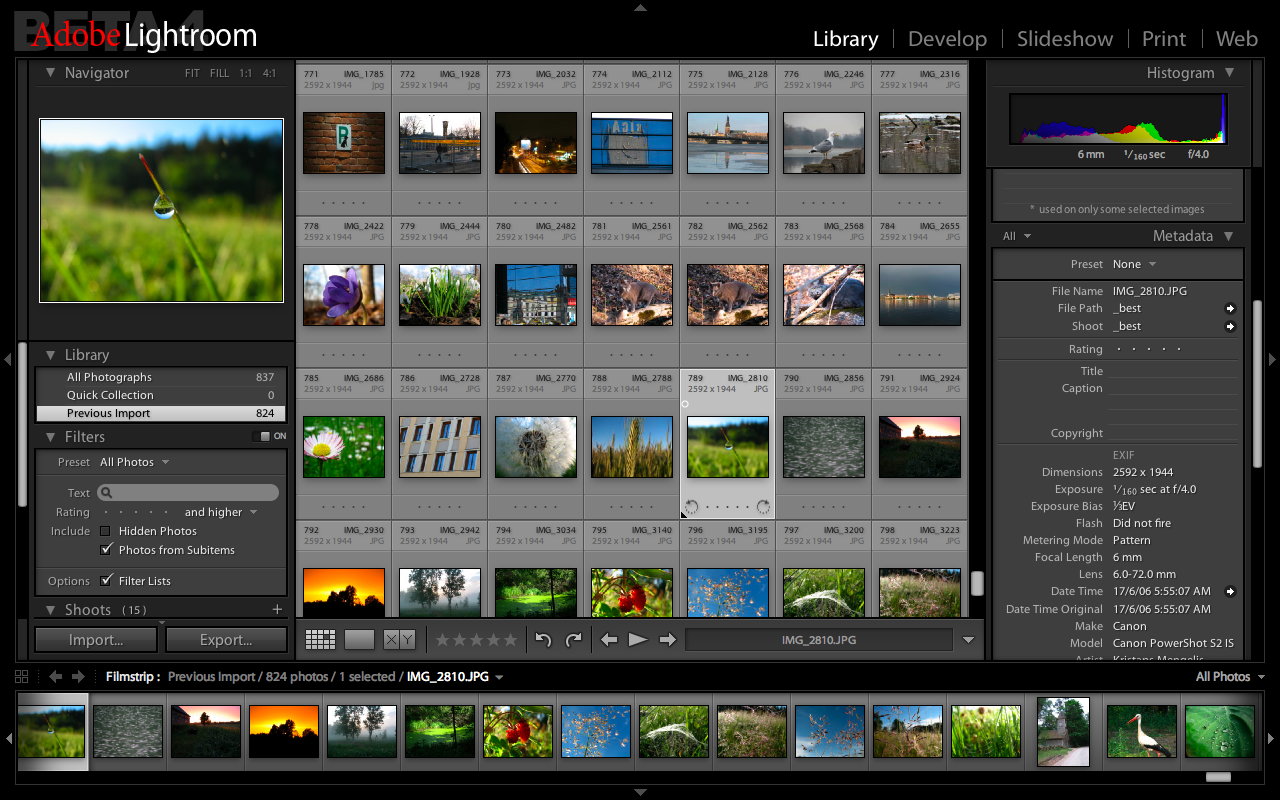 Clarity Example
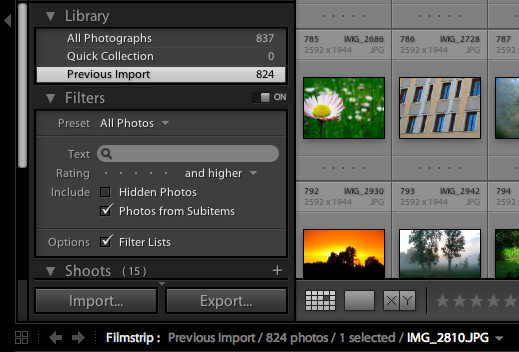 Clarity Example
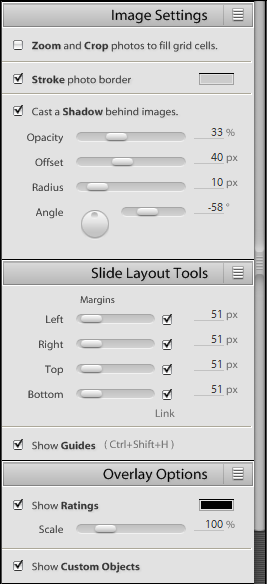 Clarity Example
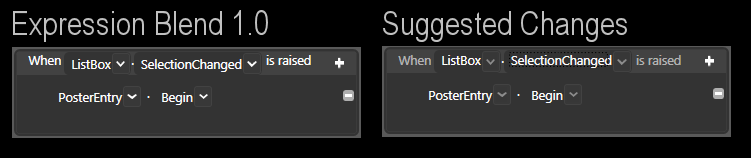 Putting it all Together…
Challenge: Limited Screen Real Estate
150
Limited Screen Real Estate
Remember the display resolution chart?
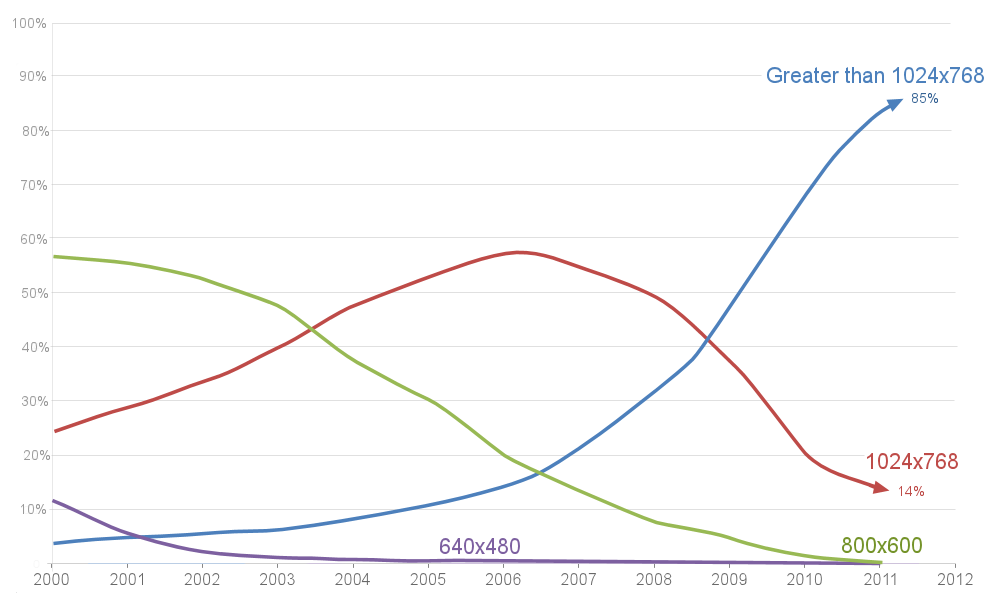 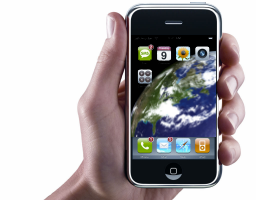 How can we compress this information?
151
[Speaker Notes: Challenge – how can we compress the data here?]
Limited Screen Real Estate
Start with essential data:
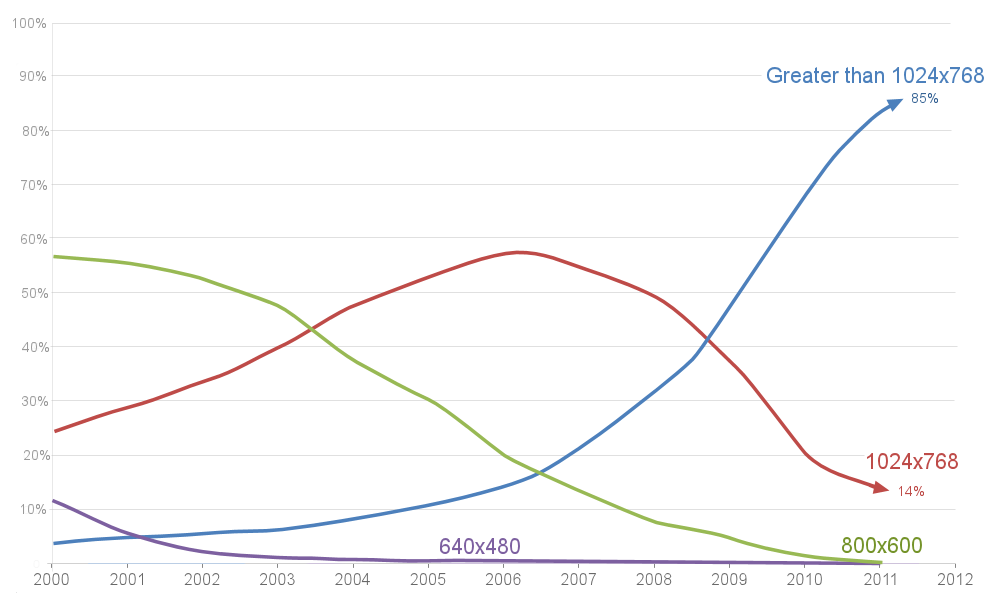 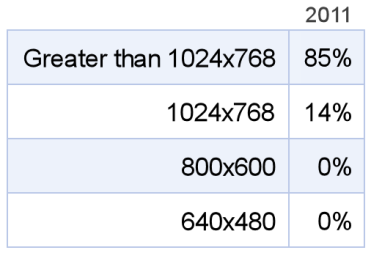 152
[Speaker Notes: Challenge – how can we compress the data here?]
Limited Screen Real Estate
Add important details:
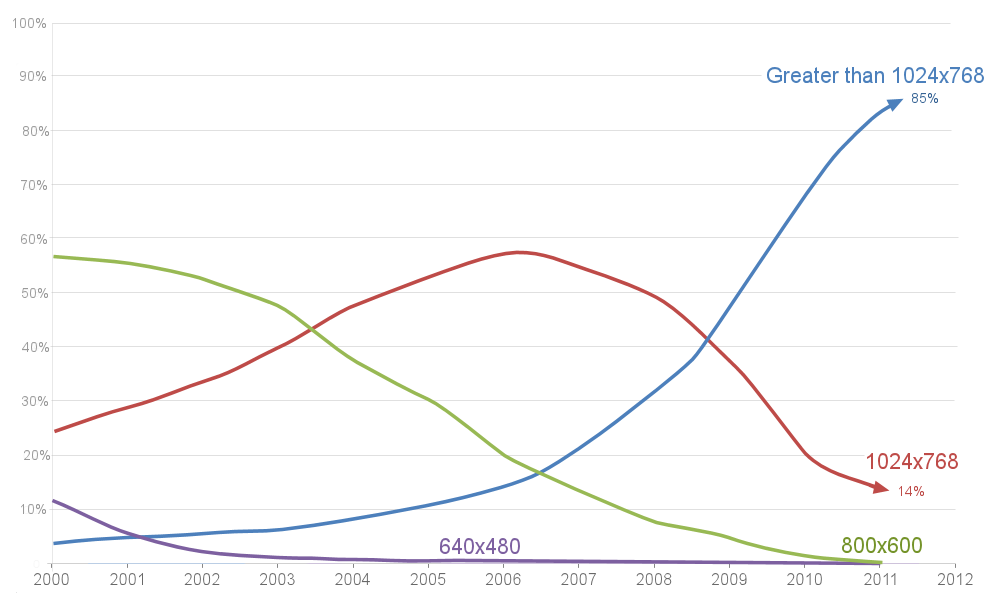 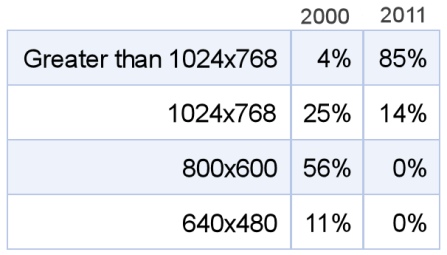 153
[Speaker Notes: Challenge – how can we compress the data here?]
Limited Screen Real Estate
Add chart data back in:
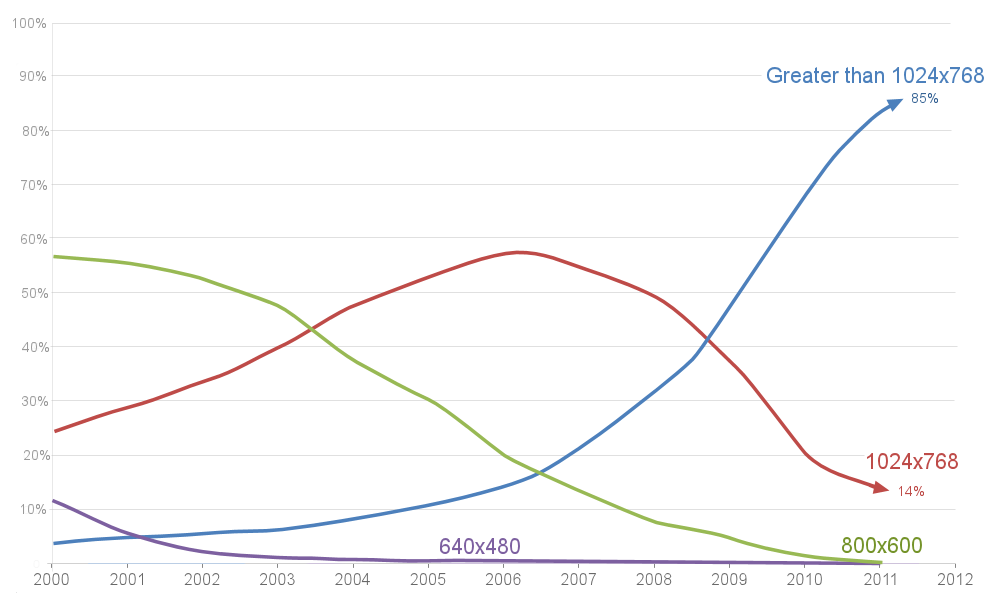 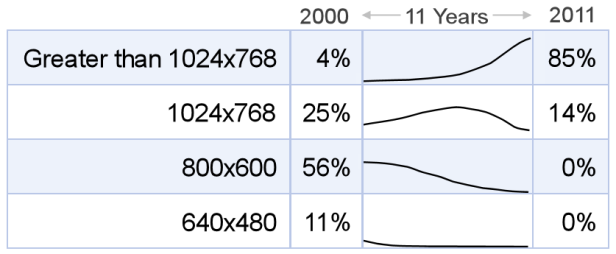 154
[Speaker Notes: Challenge – how can we compress the data here?]
Limited Screen Real Estate
Visually connect essential data:
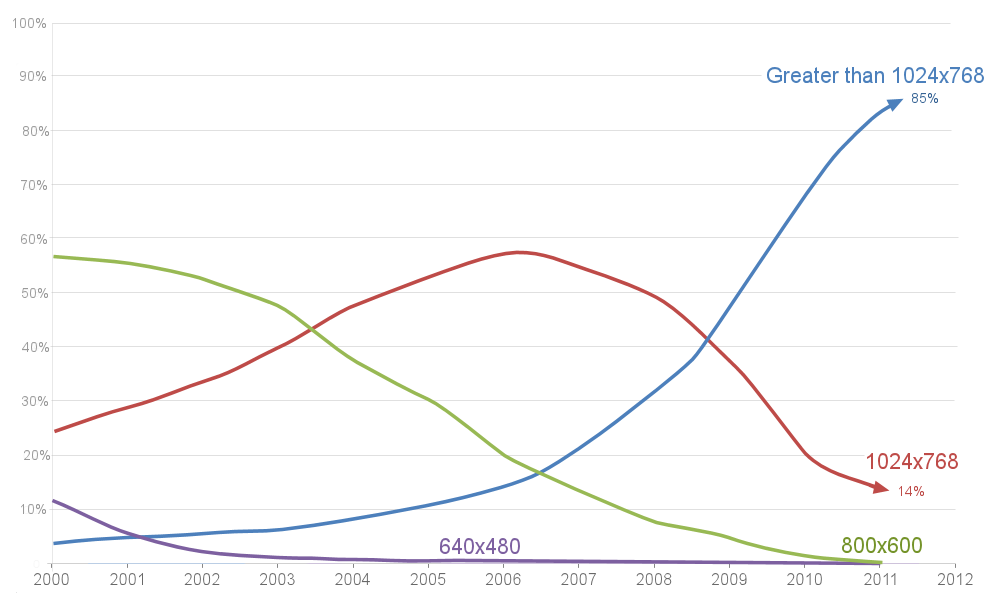 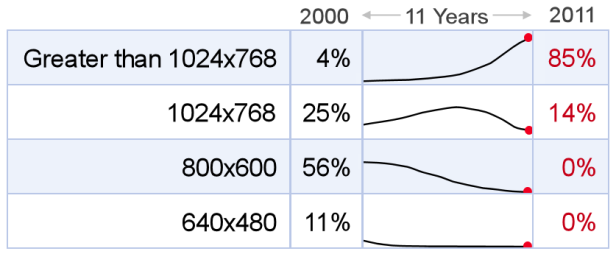 155
[Speaker Notes: Challenge – how can we compress the data here?]
Limited Screen Real Estate
Visually connect important details:
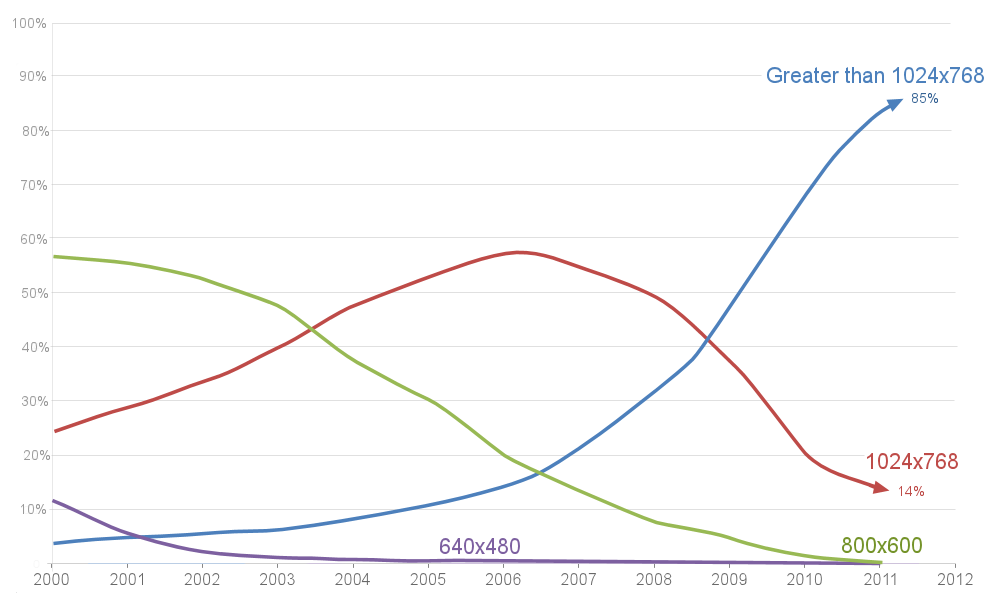 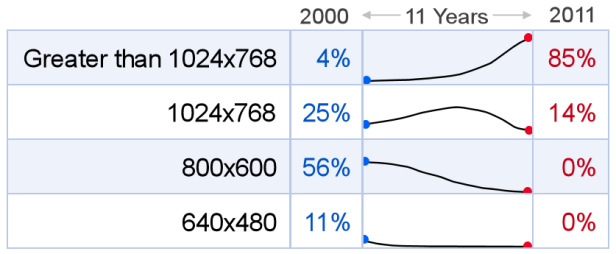 156
[Speaker Notes: Challenge – how can we compress the data here?]
Sparklines
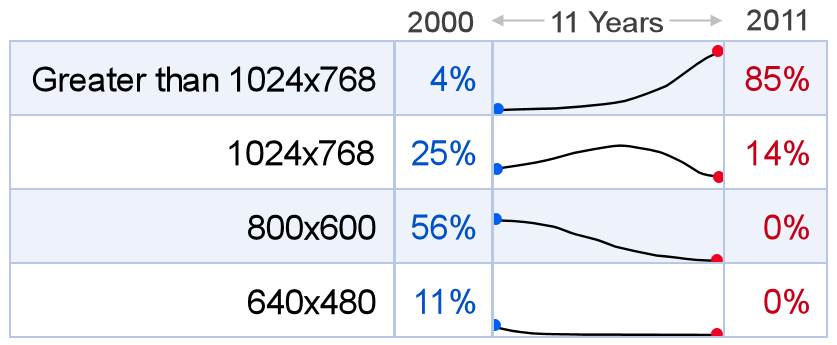 High-resolution, data-intense, design-simple, word-sized graphics
Succinct, memorable, and located where they are discussed
Lots of detail packed into a small space
Ideal for handheld devices or limited screen real estate scenarios
Enable easy parallel comparisons
Created by Edward Tufte
157
Sparkline Examples
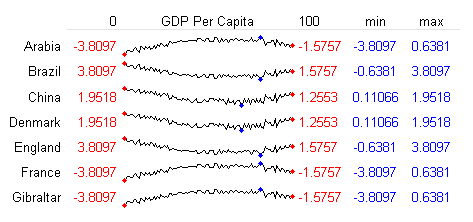 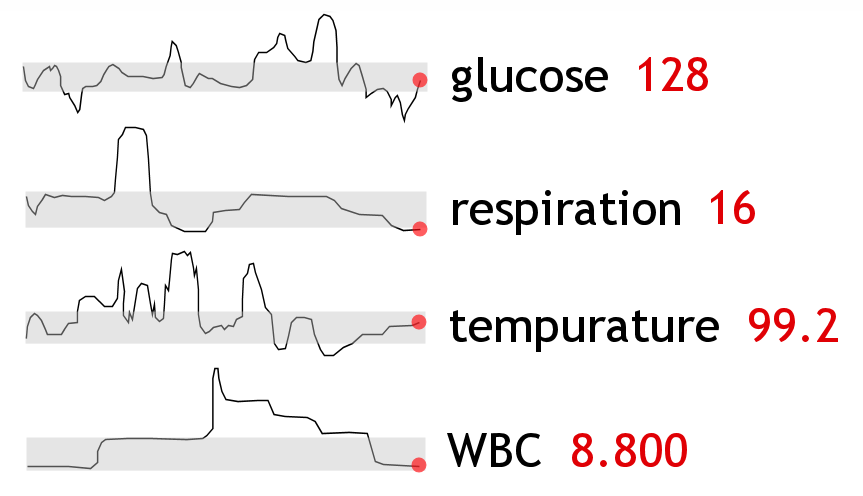 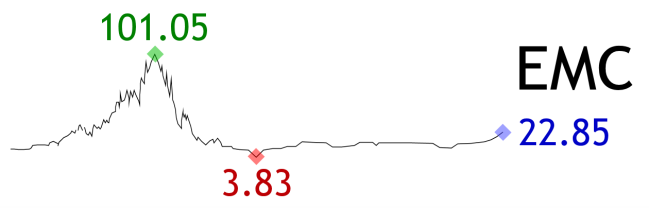 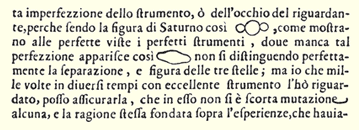 Embedding letter-height graphics in text is not new. Galileo does it to describe Saturn as seen through his telescope.
158
Borders, Revisited
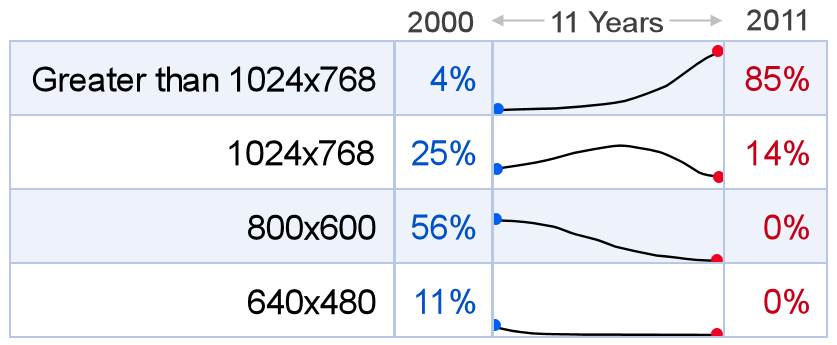 159
“We can’t fix the UI.”
Reduce the Cost of Interaction
Key binding strategies
Mouse travel distance strategies
Respecting and directing gaze 
Anti-zombie serum for your app
Simplifying Shortcuts
Distill commands into groups:
Functionally similar commands
Functionally opposite (toggle) commands
Focus on what the user wants to do, not how.
Declare something
Refactor something
Use context to infer customer intent
Create new command for each distilled group
Select appropriate command based on context
[Speaker Notes: As application complexity increases, so too do to the key bindings.]
Here’s That Key Point Table…
Distilling Key Bindings – Ex. 1
Group commands:
Create new command: CommentToggle
Define context: (e.g., two or more lines selected)
Create new binding:
(10 times easier)
Distilling Key Bindings – Ex. 2
Before
 After
(15 times easier)
Key Bindings & Context
Summary
Understand the cost of key bindings
As complexity increases, use fewer bindings
Consolidation
Context
Expose context to customers if you like
Default bindings accessible on all keyboards?
Mouse Travel Distance
If you’re going to support the mouse…
Minimize travel distance for common tasks
Mouse Travel – Suggestion #1
Position UI elements *closer* to the mouse
Mouse Travel – Suggestion #1
Position UI elements *closer* to the mouse
Example…
In the form designer, try this:
Align selected controls to the left
Select the Volume label
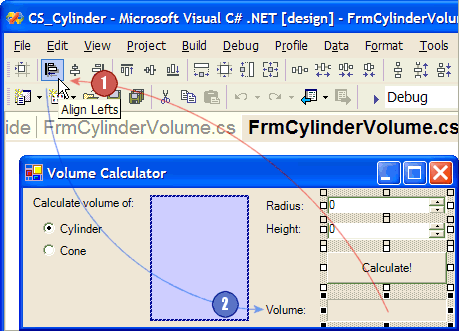 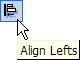 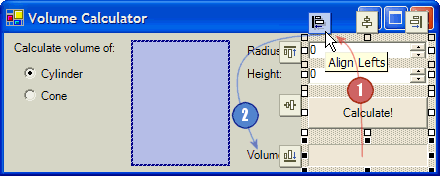 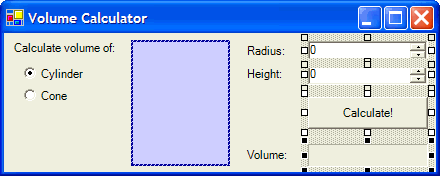 Mouse Travel – Suggestion #2
If a click moves UI below it, move the mouse.
That’s right: move the mouse.
Programmatically
Examples:
Expanding bottom node of tree view
Scroll the control so children are in view?
What should we do with the mouse?
Hovering UI (demo)
Find in Excel
Minimizing Travel – Demo #1
Current behavior:
Consider this:
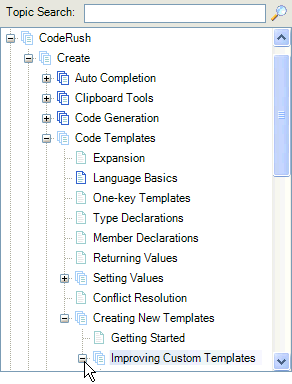 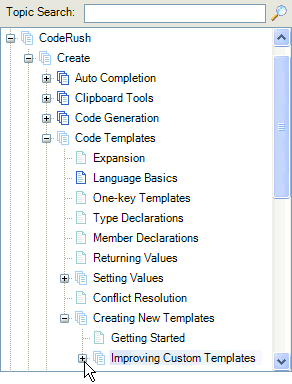 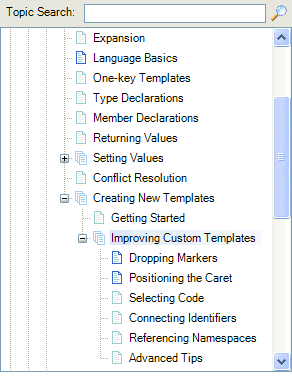 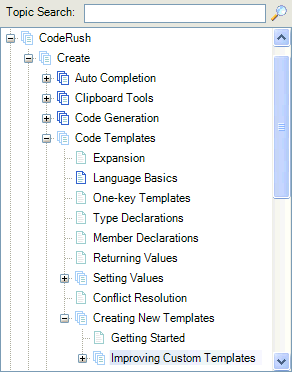 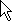 [Speaker Notes: FrmCylinderVolume.cs – Reorder parameters in the ReorderThis() method.]
Minimizing Mouse Travel
Zooming
Demonstration
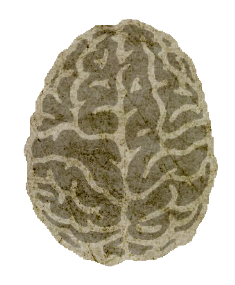 [Speaker Notes: Demo 1: Zoom in PaintShop Pro. 
Demo 2: Zoom in Google maps.]
Minimizing Mouse Travel
Closing Tabs
Demonstration
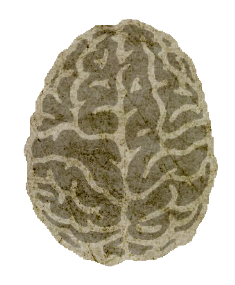 [Speaker Notes: Demo 1: Closing Tabs in Visual Studio vs. Closing Tabs in Chrome]
Minimizing Mouse Travel
Layered Interactions
Demonstration
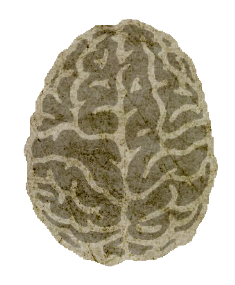 [Speaker Notes: Find in Visual Studio, watch the find dialog move when text below it is found. Do the same in Excel.]
Mouse Clicks
Fewer is better
Don’t mess with user models
Mouse Travel & Clicking
Summary
Watch for mouse travel issues on common tasks involving large data entry forms
Bring controls closer to mouse
Move mouse if a click moves UI below it
Bias to mouse or keyboard if it makes sense
Directing Gaze
Our eyes are attracted to:
Motion
Size
Contrast
Texture
Depth
To control focus, use:
Animation
Greater contrast
Larger size
Don’t overdo it (smallest effective difference)
Effective combination: large size at low contrast
Directing Gaze
Use motion
You may also use:
Acceleration (often worth the effort)
Fade in / out
Vary contrast / opacity
[Speaker Notes: Acceleration – two bonuses: 1. Long and short travel distances can have similar times. 2. Effectively hides jumpy animation on slow machines if start and end are slow and middle is fast.]
Directing Gaze
Low Contrast
+ Animation
Demonstration
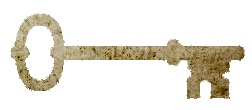 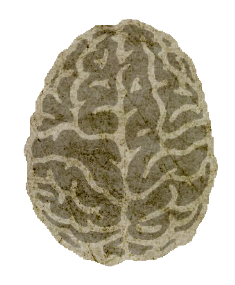 [Speaker Notes: Collecting Markers (also might want to mention transition of reorder parameters)]
Watching the Eyes
Summary
Figure out where your customer is looking
Don’t hide background data
Control gaze with contrast, size & motion
Solve one-shot focus issues with low contrast
Reducing Brain Power
Eliminate obvious UI barriers
Modal dialogs, chorded keys, long travel distance
Reduce frictional forces
Reduce customer motion (e.g., hands & eyes)
Reduce keystrokes
Reduce mouse travel and click count
Reuse keystrokes
Increase clarity (fit emphasis to information relevance)
Exploit opportunities to explain functionality
Watch customers carefully
Brain Power
Orienteering
Demonstration
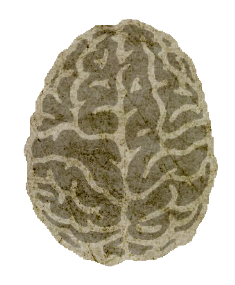 [Speaker Notes: Note your distraction and recovery time
While you watch, observe necessary brain power]
Lower Brain Power Requirements
Stop sucking, and your customers:
Totally focus on the task
Increase productivity
Relax
Experience positive emotional response:
Satisfaction  Euphoria
How Can We Fix This?
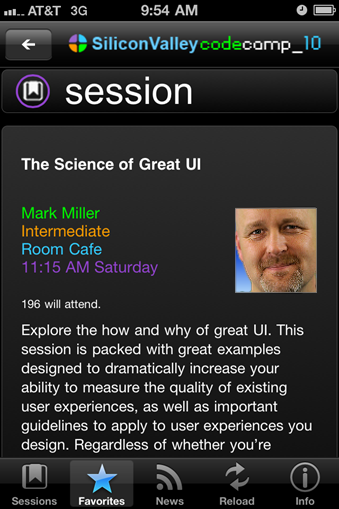 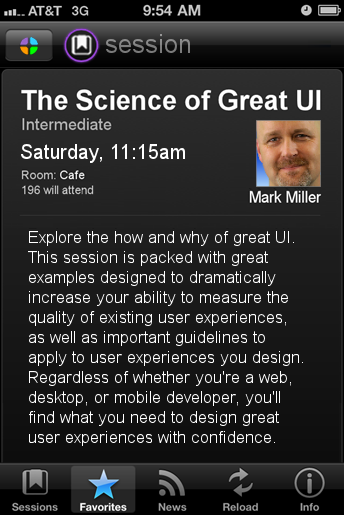 Where We’ve Been…
“UI is subjective”
 “I’m not an artist”
 “We can’t fix the UI”
UI can be measured
You can present with clarity
Use smallest effective difference
Present information in parallel
Reduce noise
Use color, contrast, opacity, shadow, motion, etc. with intent
We can fix the UI
Reduce keystrokes
Reduce mouse travel
Reduce brain power
There is no box (just think)
Distill commands
Move the UI
Move the mouse
“Good UI is not worth
the effort.”
How much does a click cost?
Lost Productivity
T, time wasted, 2 seconds
R, waste repetition per hour, 3
N, number of users, 300
S, average salary of users, $40K
Solve for C, productivity cost
C = T * R * N * S
[Speaker Notes: 25K]
Lost Market Share
Market Share, North America
70%
60%
“Windows mobile… soon acquiring 60% to 80% of the smartphone market” 

   – Steve Ballmer, January 2007
50%
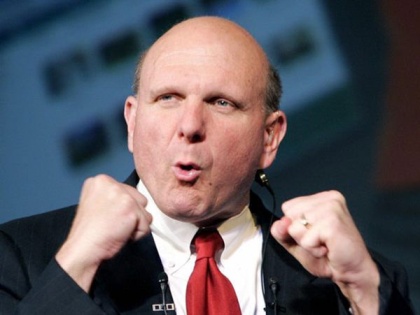 40%
30%
20%
“There's no chance that the iPhone is going to get any significant market share. No chance.”
“We have reinvented the phone.”
10%
2007
2008
Steve Jobs
  January 10, 2007
Steve Ballmer
  April 30, 2007
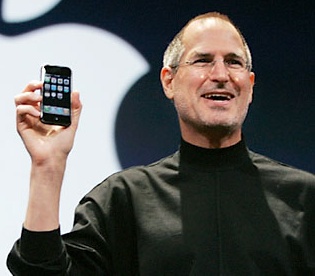 Q1
Q1
Q2
Q2
Q3
Q4
[Speaker Notes: 82% of iPhone customers reported being “Very Satisfied” with their cell phones.
Compare that with 36% of Samsung customers.]
Lost Market Share
Market Share, North America
70%
60%
“Windows mobile… soon acquiring 60% to 80% of the smartphone market” 

   – Steve Ballmer, January 2007
50%
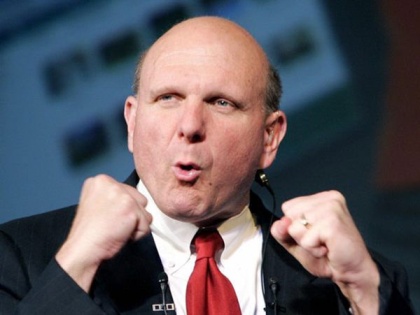 40%
30%
20%
“There's no chance that the iPhone is going to get any significant market share. No chance.”
“We have reinvented the phone.”
10%
2007
2008
Steve Jobs
  January 10, 2007
Steve Ballmer
  April 30, 2007
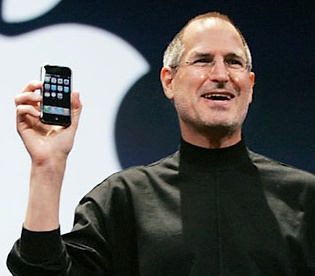 Q1
Q1
Q2
Q2
Q3
Q4
[Speaker Notes: 82% of iPhone customers reported being “Very Satisfied” with their cell phones.
Compare that with 36% of Samsung customers.]
Lost Market Share
Market Share, North America
70%
60%
“Windows mobile… soon acquiring 60% to 80% of the smartphone market” 

   – Steve Ballmer, January 2007
50%
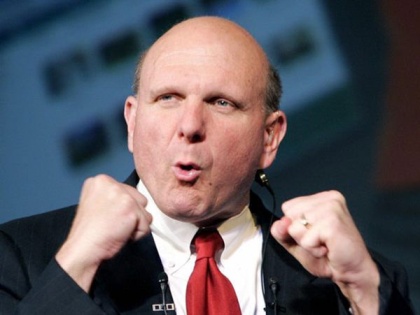 40%
30%
$99 Windows Mobile
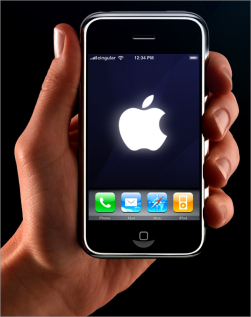 20%
$399 iPhone
“There's no chance that the iPhone is going to get any significant market share. No chance.”
“We have reinvented the phone.”
10%
2007
2008
Steve Jobs
  January 10, 2007
iPhone ships
Steve Ballmer
  April 30, 2007
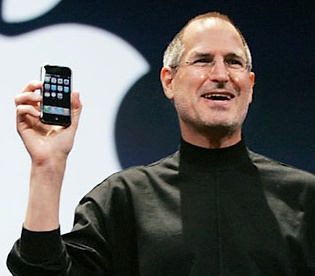 Q1
Q1
Q2
Q2
Q3
Q4
June 29, 2007
[Speaker Notes: 82% of iPhone customers reported being “Very Satisfied” with their cell phones.
Compare that with 36% of Samsung customers.]
Lost Market Share
Market Share, North America
70%
User Experience
60%
“Windows mobile… soon acquiring 60% to 80% of the smartphone market” 

   – Steve Ballmer, January 2007
iPhone
50%
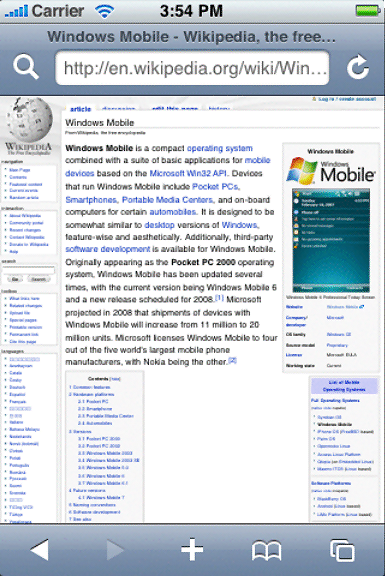 Forwarding an email
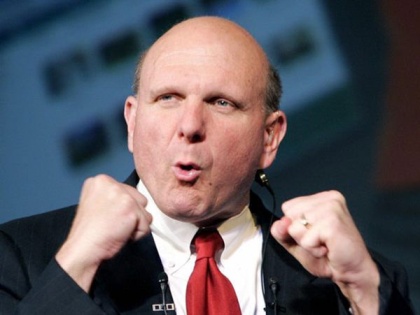 40%
30%
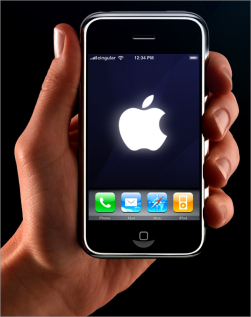 20%
“There's no chance that the iPhone is going to get any significant market share. No chance.”
“We have reinvented the phone.”
10%
2007
2008
Steve Jobs
  January 10, 2007
Browsing Experience
iPhone ships
Steve Ballmer
  April 30, 2007
Windows Mobile
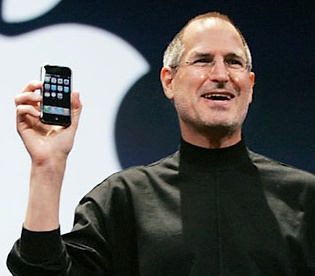 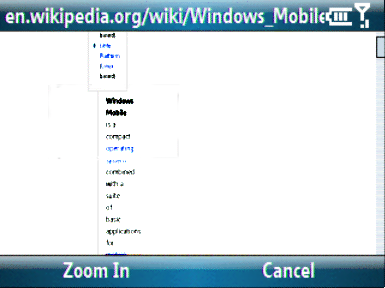 Q1
Q1
Q2
Q2
Q3
Q4
June 29, 2007
[Speaker Notes: 82% of iPhone customers reported being “Very Satisfied” with their cell phones.
Compare that with 36% of Samsung customers.]
Lost Market Share
Market Share, North America
70%
60%
“Windows mobile… soon acquiring 60% to 80% of the smartphone market” 

   – Steve Ballmer, January 2007
50%
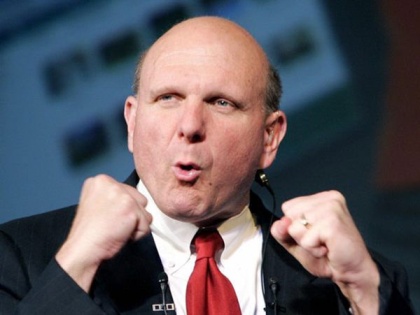 40%
30%
$99 Windows Mobile
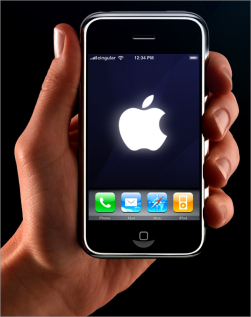 20%
$399 iPhone
“There's no chance that the iPhone is going to get any significant market share. No chance.”
“We have reinvented the phone.”
10%
2007
2008
Steve Jobs
  January 10, 2007
iPhone ships
Cell Phone Satisfaction
“Very Satisfied”
Steve Ballmer
  April 30, 2007
80%
60%
40%
20%
0%
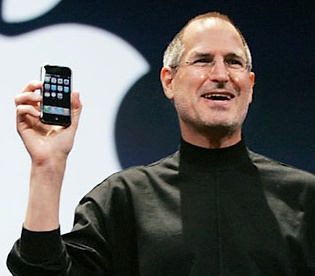 iPhone  Samsung
Q1
Q1
Q2
Q2
Q3
Q4
October, 2007
June 29, 2007
iPhone   Samsung
[Speaker Notes: 82% of iPhone customers reported being “Very Satisfied” with their cell phones.
Compare that with 36% of Samsung customers.]
Three years, and over
500 million dollars later…
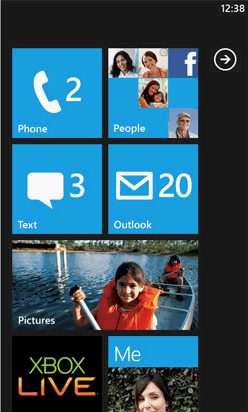 194
How Can We Fix This?
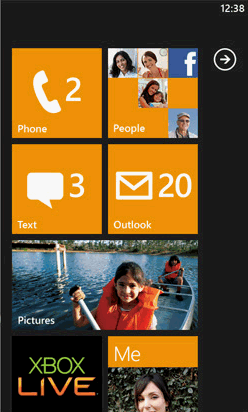 How Can We Fix This?
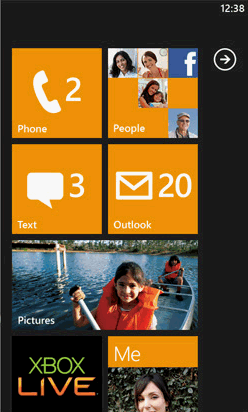 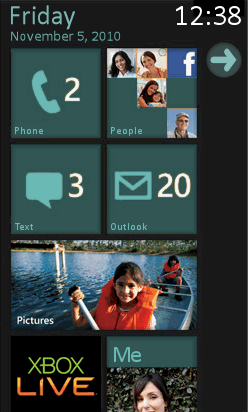 [Speaker Notes: BTW, does this slide remind you of any slides you’ve seen before in this session?]
Border Comparison
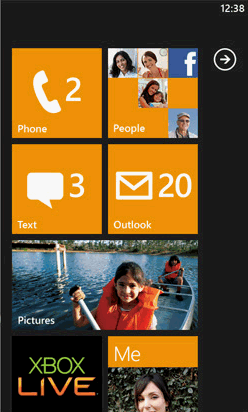 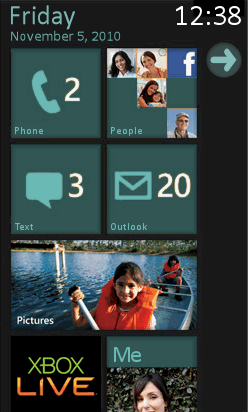 197
Meanwhile, over in Cupertino…
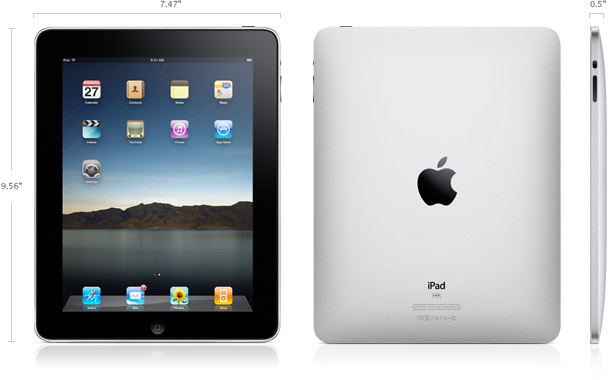 198
And a year and another
100 million dollars later…
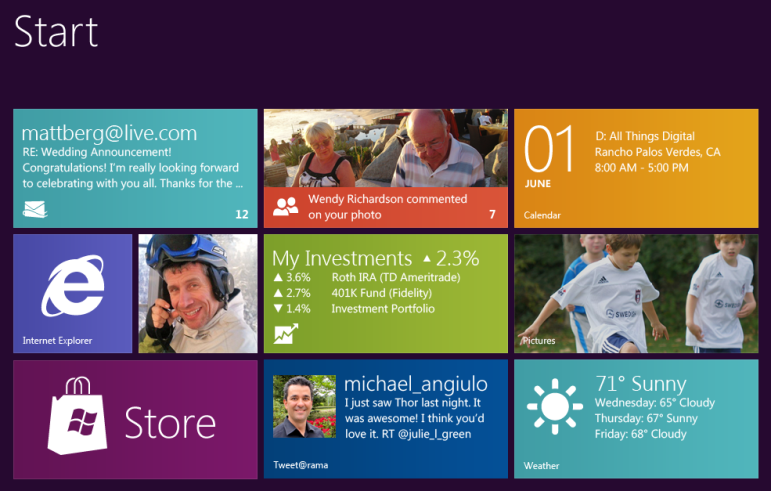 199
How Can We Fix This?
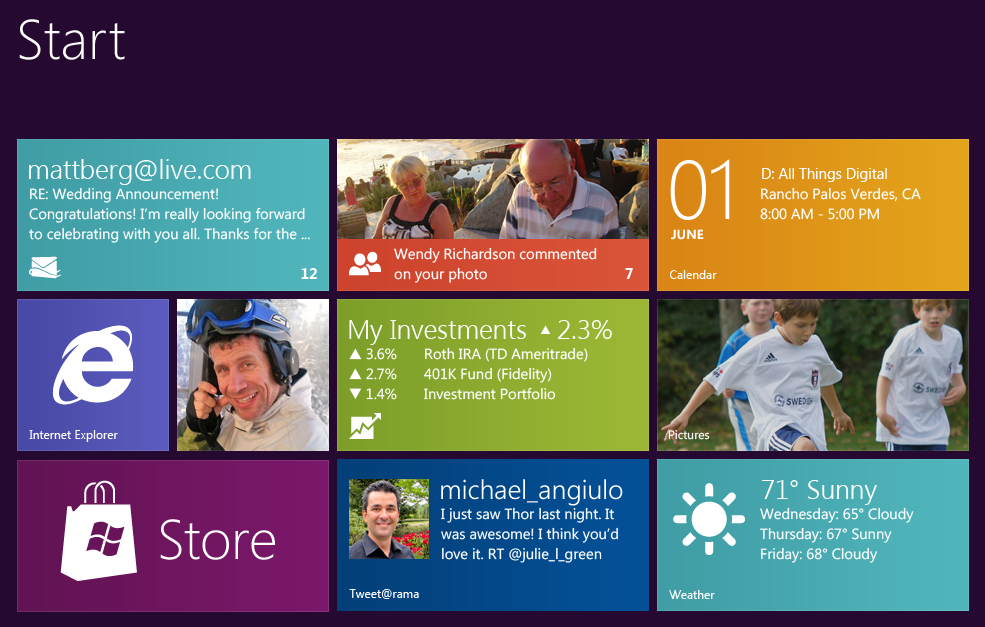 200
[Speaker Notes: Does this slide remind you of anything?]
Does Color Convey Meaning?
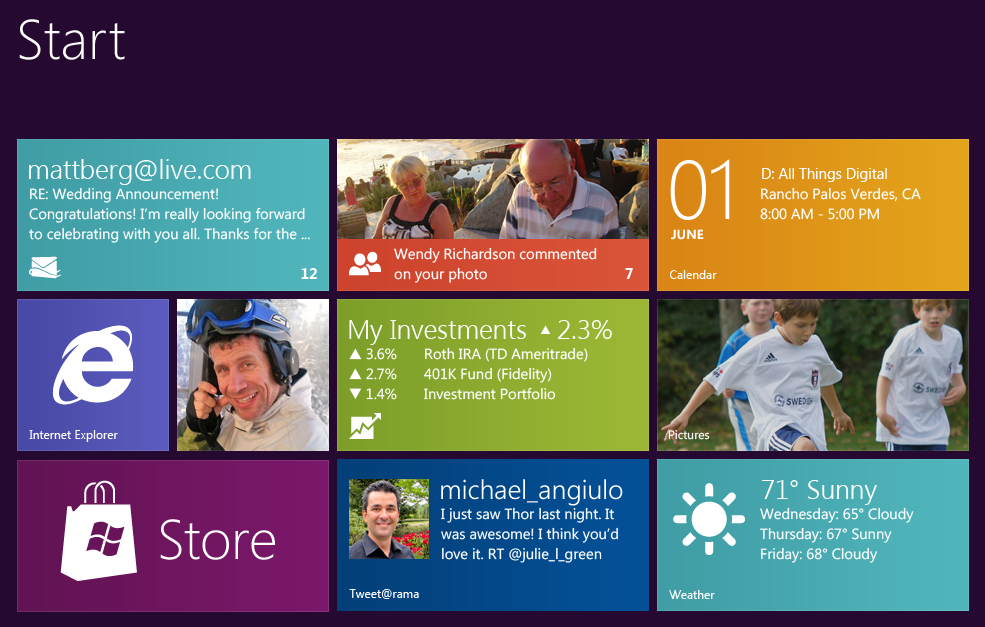 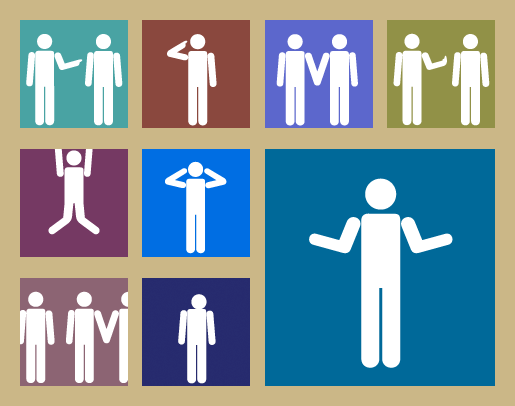 201
If you think this race isn’t about UI, you’re wrong.
A great user experience
is worth the effort.
Email: markm@devexpress.comTwitter: @MillerMarkBlog: devexpress.com/mark
Tufte’s Visual Explanations…, ISBN 0961392126
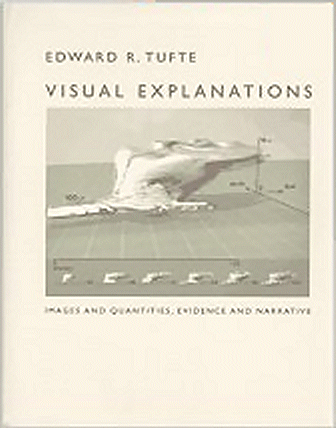 Question & Answer Session
(c) 2011 Microsoft. All rights reserved.
<Prizes & Process TBC>
Complete an Evaluation online and enter to WIN these prizes!
(c) 2011 Microsoft. All rights reserved.
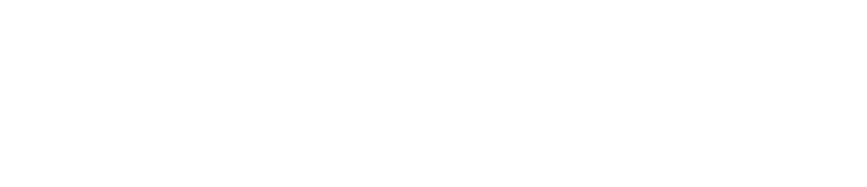 © 2010 Microsoft Corporation. All rights reserved. Microsoft, Windows, Windows Vista and other product names are or may be registered trademarks and/or trademarks in the U.S. and/or other countries.
The information herein is for informational purposes only and represents the current view of Microsoft Corporation as of the date of this presentation.  Because Microsoft must respond to changing market conditions, it should not be interpreted to be a commitment on the part of Microsoft, and Microsoft cannot guarantee the accuracy of any information provided after the date of this presentation.  MICROSOFT MAKES NO WARRANTIES, EXPRESS, IMPLIED OR STATUTORY, AS TO THE INFORMATION IN THIS PRESENTATION.
(c) 2011 Microsoft. All rights reserved.
Questions
Email: markm@devexpress.comTwitter: @MillerMarkBlog: devexpress.com/mark
Tufte’s Visual Explanations…, ISBN 0961392126
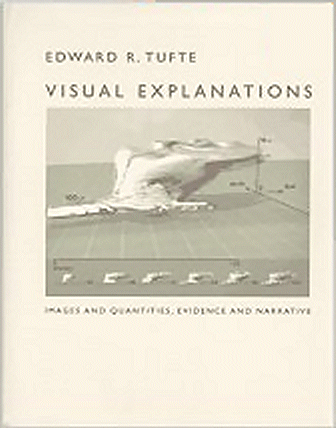 Relevance/Contrast
Mismatch
Tensions
Large
Data
Sets
Ease of
Orientation
Clarity
Variance from 
the User Model
noise
Tiny Views
Into Long Lists
Efficiency
Stacked or
Serial UIs
Discoverability
Ease of Command
Shortcut
Complexity
Legend
Has a disruptive effect on the target.
Has an enhancing effect on the target.
[Speaker Notes: Note that sometimes it’s possible for Variance from the User Model to have a *POSITIVE* impact on Efficiency.
Stacked or Serial UIs can sometimes have a NEGATIVE impact on Discoverability and Ease of Orientation.
Noise can impact efficiency by simply making it harder to work and see the data.]